Komenda PowiatowaPaństwowej Straży Pożarnej w Gołdapi
PAŃSTWOWA
POŻARNA
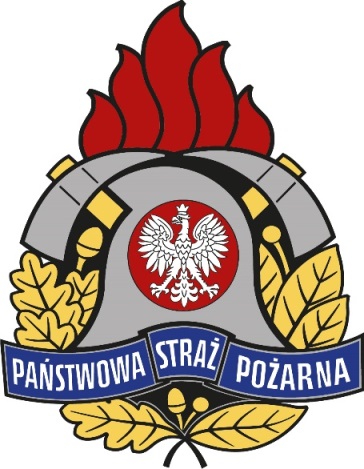 STRAŻ
Podsumowanie realizacji zadań w 2018 roku
na terenie powiatu gołdapskiego
Informacje ogólne
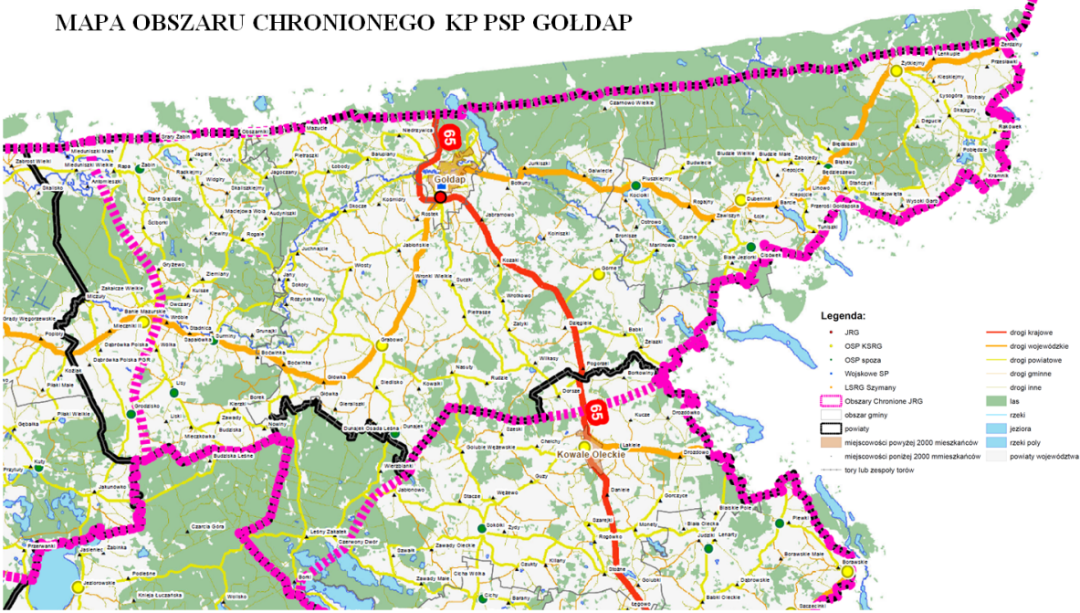 Terenem działania Komendy Powiatowej Państwowej Straży Pożarnej w Gołdapi jest powiat gołdapski. Zajmuje on powierzchnię 772 km2. Posiada 27,1 tys. mieszkańców. Na terenie powiatu znajdują się 3 jednostki samorządowe:
gmina miejsko-wiejska Gołdap
gmina wiejska Banie Mazurskie
gmina wiejska Dubeninki
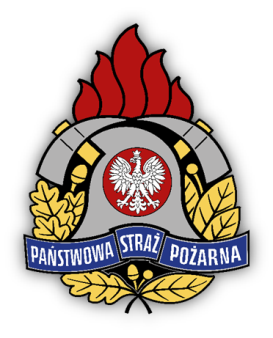 2
Informacje ogólne
Teren powiatu gołdapskiego chroniony jest przez:

  Jednostkę Ratowniczo-Gaśniczą PSP,
  Wojskową Straż Pożarną przy JW 4808 w Gołdapi, 
  14 jednostek  OSP, w tym:
         11  jednostek typu S (5 w KSRG z czego 3 włączone do plutonu              	ratowniczego OSP WMBO)
           3  jednostki typu M
Razem:
 46 strażaków PSP
		13 pojazdów
 blisko 180 wyszkolonych strażaków OSP (w tym ponad 100 w KSRG)  	      	23 pojazdy
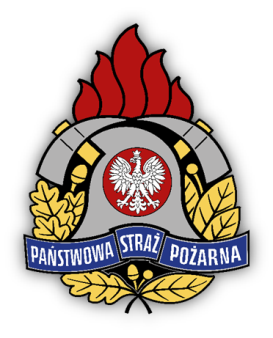 3
Statystyka zdarzeń
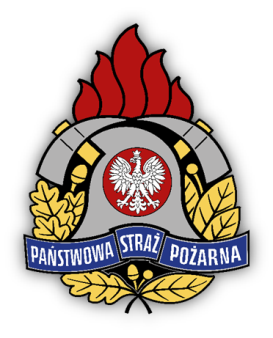 4
Statystyka zdarzeń
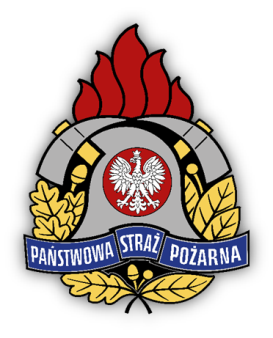 5
Statystyka zdarzeń
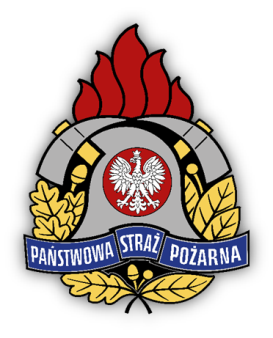 6
Gotowość operacyjna OSP
W roku 2018 na terenie powiatu gołdapskiego miało miejsce 5 sytuacji, podczas których jednostki OSP nie wyjechały do akcji po zadysponowaniu:
 OSP Żabin (spoza KSRG) – w dwóch przypadkach brak wyjazdu zastępu spowodowany był brakiem kierowcy OSP uprawnionego do wyjazdu.
 OSP Dubeninki (włączone do KSRG) – brak wyjazdu zastępu spowodowany był brakiem obsady osobowej.
 OSP Grabowo (włączone do KSRG) – brak wyjazdu zastępu spowodowany był brakiem obsady osobowej.
 OSP Żytkiejmy (włączone do KSRG) – brak wyjazdu zastępu spowodowany był brakiem kierowcy OSP uprawnionego do wyjazdu.
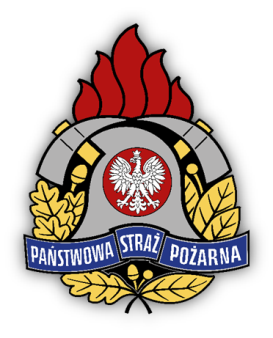 7
Gotowość operacyjna OSP w KSRG
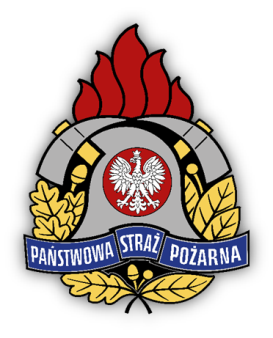 8
Gotowość operacyjna OSP i WSP spoza KSRG
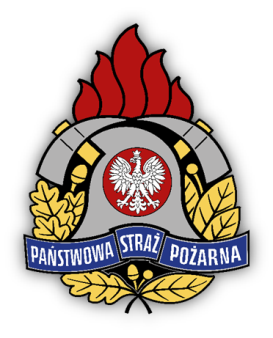 9
Rozwój jednostek OSP
Zakupy sprzętu, pojazdów (remont strażnic) w ramach: 
dotacji KSRG w 2018 roku
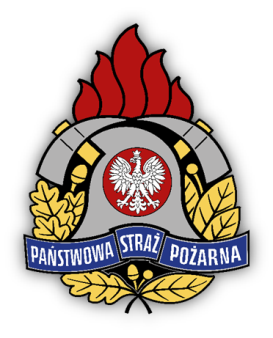 10
Rozwój jednostek OSP
Zakupy sprzętu, pojazdów (remont strażnic) w ramach: 
dotacji MSWiA w 2018 roku:
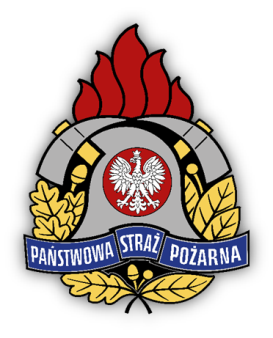 11
Rozwój jednostek OSP
dotacji Ministerstwa Sprawiedliwości w ramach Funduszu Sprawiedliwości w 2018 roku:
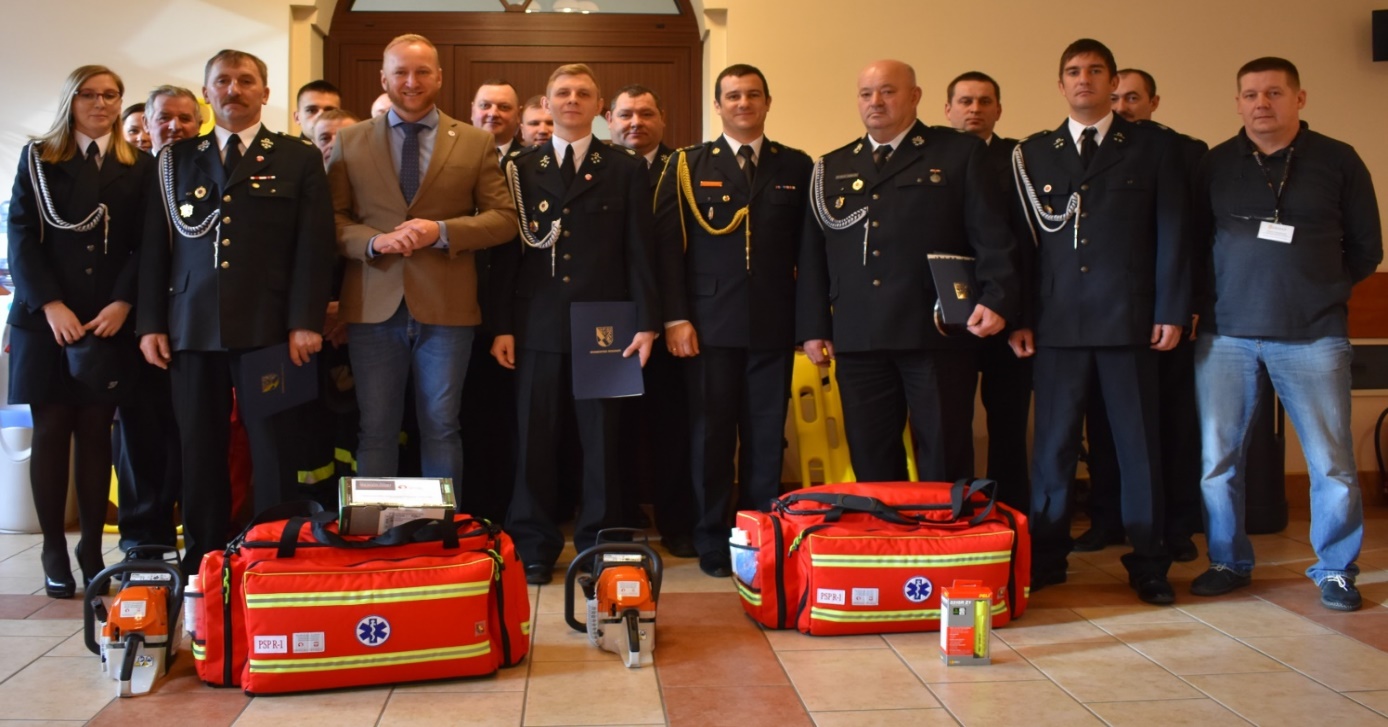 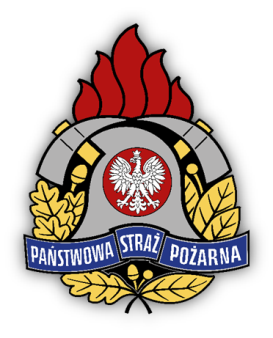 12
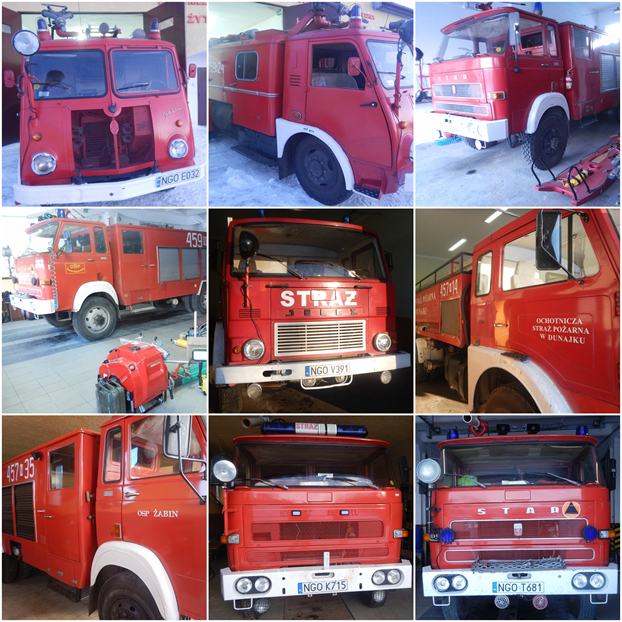 Plany zakupowe OSP - pojazdy
W 2018 roku dokonano pierwszego zakupu w historii powiatu gołdapskiego samochodu nowego do OSP. Było to OSP w KSRG Górne – kwota zakupu ok. 770 tys. Kwota wkładu własnego Gminy Gołdap wyniosła ok. 310 tys. zł.
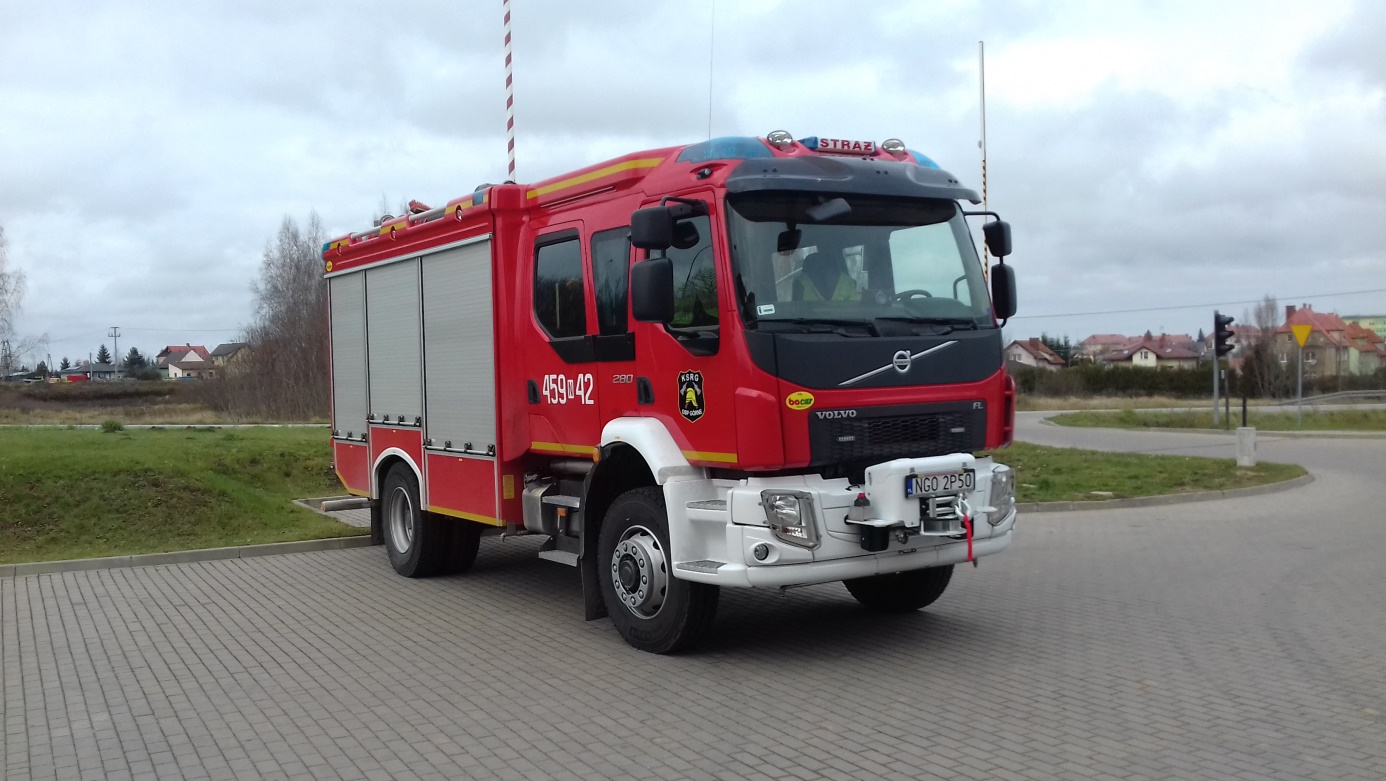 Jednostki OSP, które ewentualnie będą uczestniczyły
w zakupie pojazdu pożarniczego w 2019 roku:

OSP w KSRG Banie Mazurskie
samochód ratowniczo-gaśniczy GBA
planowany koszt zakupu 770 tys. zł.
Deklaracja wkładu własnego Gminy Banie Mazurskie
na chwilę obecną to 350 tys. zł.
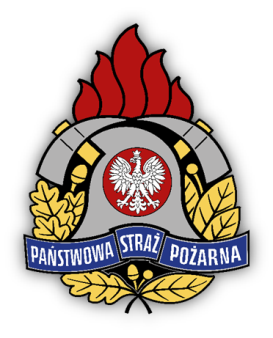 13
Szkolenia i ćwiczenia OSP
W 2018 roku zorganizowano szkolenia OSP: 
     OSPRT – 14  absolwentów    
     OSPRW – 17 absolwentów
     OSPKD – 7 absolwentów
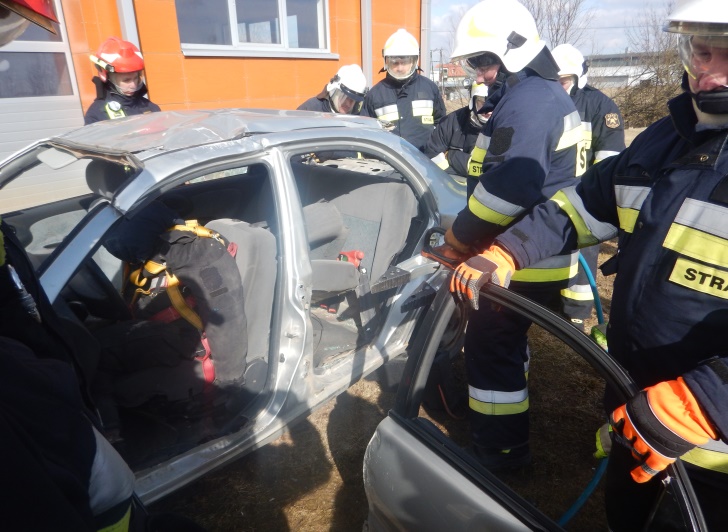 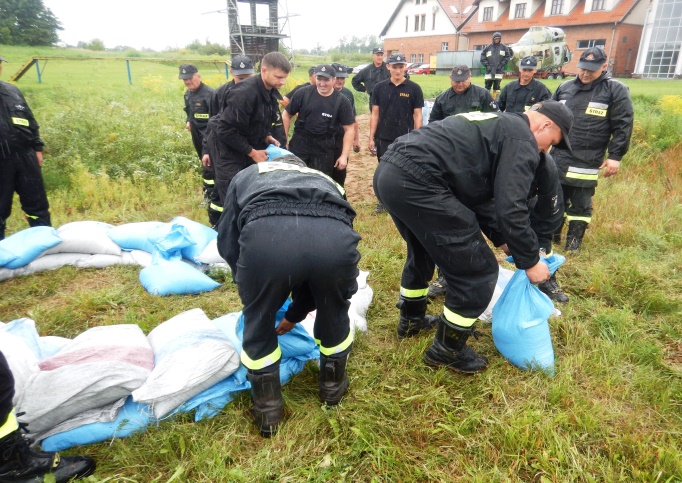 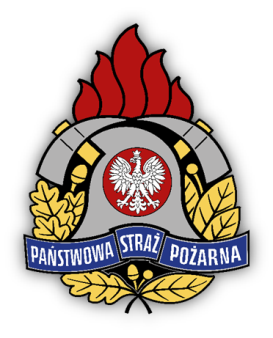 Razem przeszkolono 38 druhów OSP
14
Ćwiczenia plutonów pożarniczych W-MBO
W nawiązaniu do §5 ust. 2 pkt 2 Rozkazu Nr 25/2018 Warmińsko–Mazurskiego Komendanta Wojewódzkiego PSP z dnia 26 lipca 2018r. ws. organizacji wojewódzkiego odwodu operacyjnego ksrg, ćwiczenia plutonów ratowniczych OSP WOO przeprowadza się raz na 2 lata. W związku z powyższym oraz z uwagi na to, iż w 2017 roku w powiecie gołdapskim (Nadleśnictwo Gołdap, Leśnictwo Jedrzejów, oddz. 422) zostały przeprowadzone ćwiczenia Komendanta Powiatowego PSP w Gołdapi, których głównym celem były praktyczne działania w zakresie zapewnienia prawidłowego przygotowania do zwalczania zagrożeń okresu zimowego, połączone ze współpracą m.in. z zastępami wchodzącymi w skład plutonu ratowniczego OSP „GOŁDAP” Warmińsko–Mazurskiej Brygady Odwodowej (OSP Banie Mazurskie, OSP Dubeninki i OSP Górne) oraz weryfikacja sprawności i obsługi potencjału sprzętowego PSP i OSP przewidzianego do wykorzystania podczas wystąpienia ekstremalnych zjawisk pogodowych w okresie zimowym, w 2018 roku nie odbyły się ćwiczenia tego rodzaju. Organizacja kolejnego tego typu przedsięwzięcia planowana jest w roku 2019.
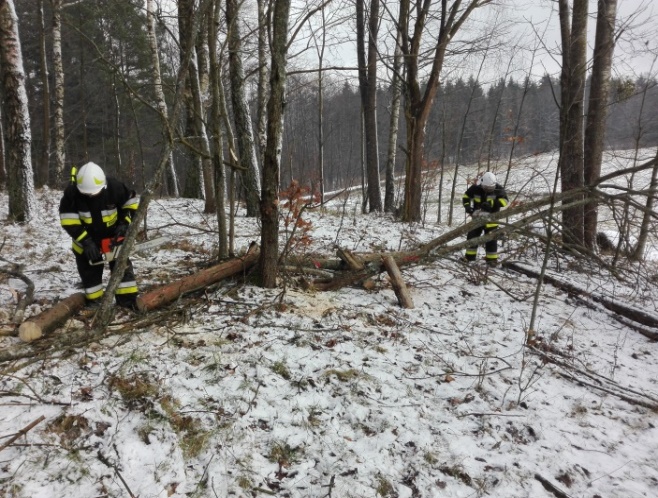 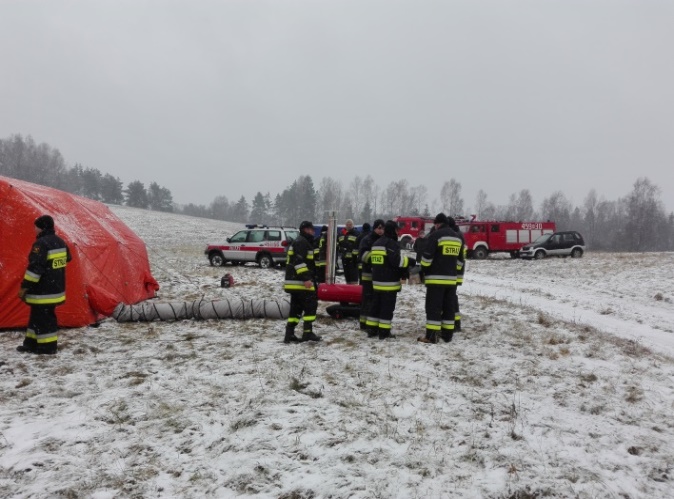 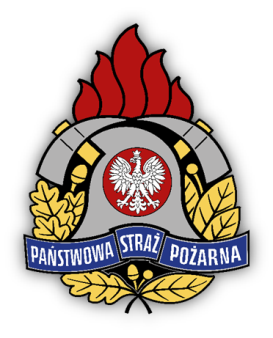 15
Zagadnienia kadrowe
Limit etatowy zatrudnianych funkcjonariuszy i pracowników cywilnych
wg. regulaminu organizacyjnego:
46 etatów mundurowych 
  2 etaty pracowników cywilnych z Korpusu Służby Cywilnej
Rzeczywiste zatrudnienie na dzień 31 grudnia 2018 r.  to:
43 pracowników mundurowych
		(1 odejście na zaopatrzenie emerytalne, 2 wakaty – zakończono już proces rekrutacji)
  2 pracowników cywilnych KSC
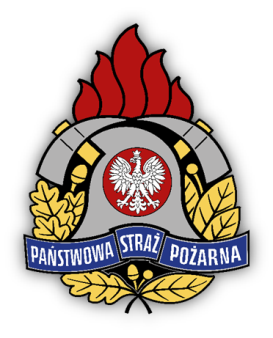 16
Zagadnienia kadrowe
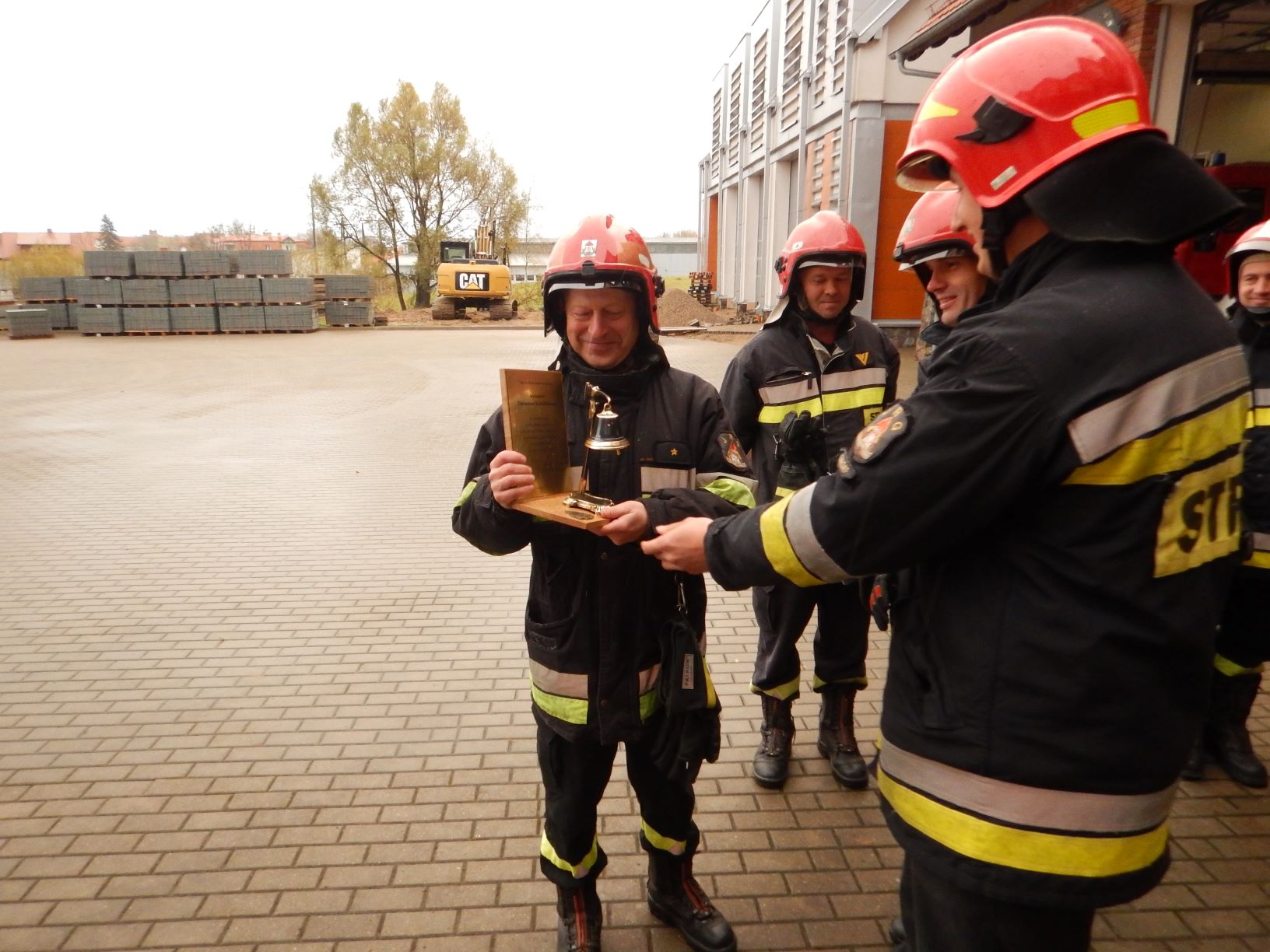 Fluktuacja zatrudnienia w 2018 roku:
1 stycznia 2018r. – przeniesienie służbowe strażaka z Komendy Powiatowej PSP w Gołdapi do dalszego pełnienia służby w Komendzie Miejskiej PSP w Suwałkach, (-)

27 lutego 2018r.  – odejście na zaopatrzenie emerytalne po prawie 40 letniej służbie (łącznie ze służba kandydacką) Dowódcy JRG – st. kpt. Lecha Olszewskiego, (-)

05 września 2018r. - przeniesienie służbowe strażaka z Komendy Powiatowej PSP w Mrągowie do dalszego pełnienia służby w Komendzie Powiatowej PSP w Gołdapi, (+)

31 października 2018r. - odejście na zaopatrzenie emerytalne po ponad 26 letniej służbie w naszej jednostce i łącznej 31 letniej wysłudze emerytalnej  asp. Dariusza Kruklińskiego. (-)
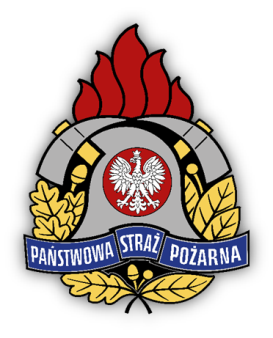 17
Nadgodziny
Przyczyny nadgodzin z 2018r.
    przebywaniem na zwolnieniach lekarskich długoterminowych (w różnych okresach 3 osoby: od 4 do 5 miesięcy na zwolnieniu, dodatkowo 10 zwolnień średnio po 7 dni)
    przebywaniem strażaków w delegacjach (w tym szkolnych) poza jednostką (4 osoby Szkoła Główna Służby Pożarniczej w tym jedna bez skierowania, 2 osoby Szkoła Aspirantów)
strażacy z codziennego systemu pełnili służby jako dyżurni operacyjni oraz dowódcy w podziale bojowym
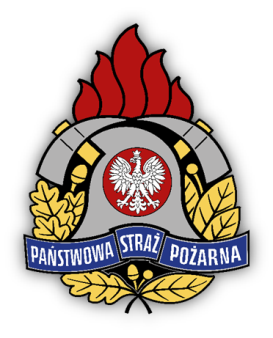 18
Czynności kontrolno-rozpoznawcze
Przeprowadzono łącznie 69 kontroli, w tym:
25 kontroli podstawowych, 19 kontroli sprawdzających, 6 odbiorów technicznych oraz 19 kontroli pozostałych.

W trakcie prowadzonych czynności kontrolno- rozpoznawczych skontrolowano 86 obiektów, w których stwierdzono 110 nieprawidłowości.

W celu wyegzekwowania należytego stanu zabezpieczenia przeciwpożarowego, w stosunku do właścicieli i użytkowników obiektów podejmowane były przewidziane prawem działania nakazowo-egzekucyjne. Najbardziej powszechną i najdogodniejszą formą oddziaływania stosowaną przez służby kontrolno-rozpoznawcze PSP jest wydawanie decyzji administracyjnych. W roku 2018 wydano 19 decyzji administracyjnych, w których zobowiązano kontrolowane podmioty do usunięcia stwierdzonych uchybień i niedociągnięć.

W 2018r. nie było prowadzonych postępowań egzekucyjnych

Skutecznym sposobem doprowadzenia do spełnienia wymagań przeciwpożarowych w nowobudowanych lub modernizowanych obiektach jest możliwość wypowiadania się komendantów powiatowych w formie, tzw. stanowiska w sprawie zgodności wykonania inwestycji z projektem budowlanym. W związku z powyższym, przedstawiciel służby kontrolno-rozpoznawczej PSP uczestniczył w 6 odbiorach technicznych
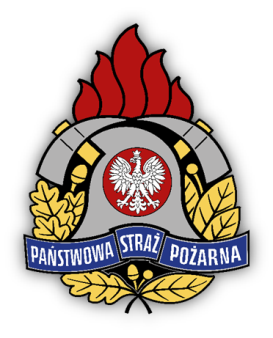 19
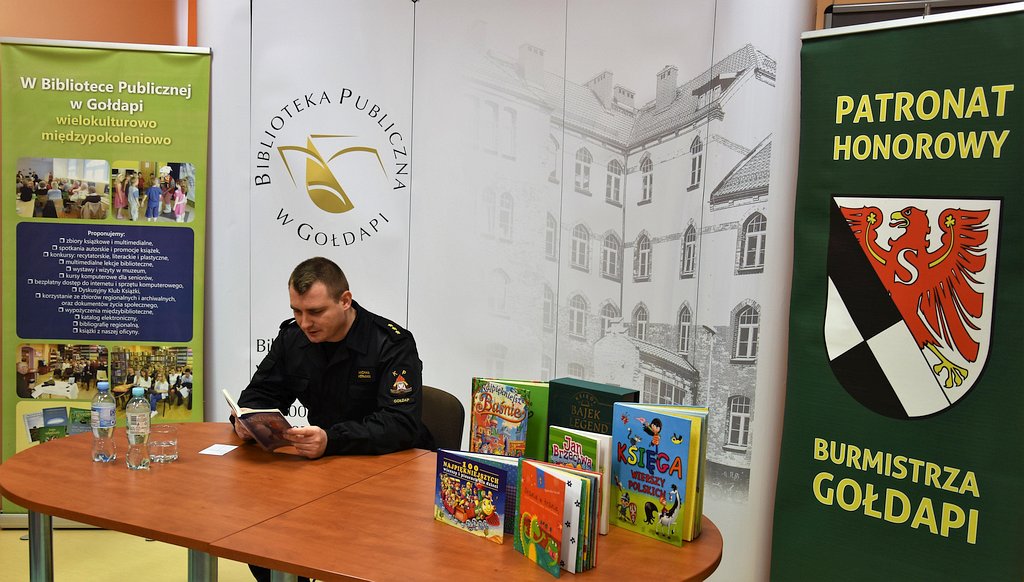 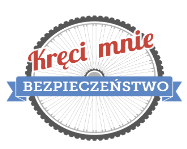 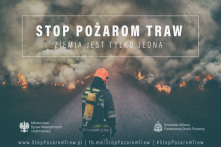 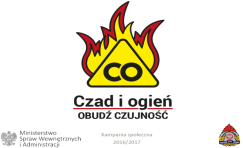 Prewencja społeczna
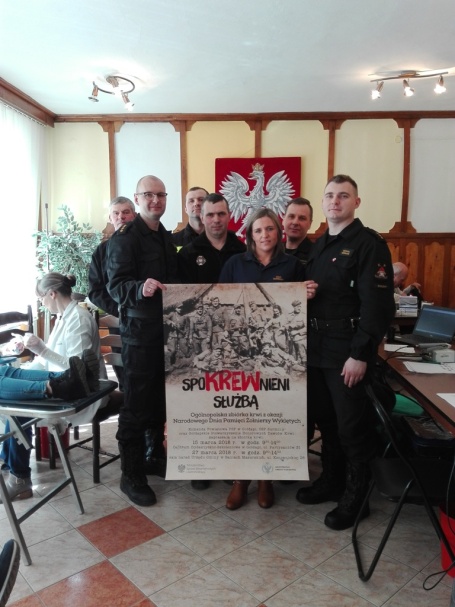 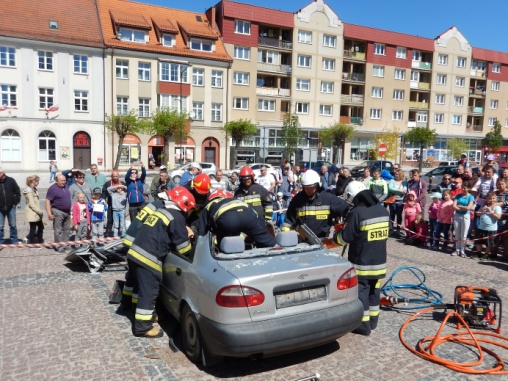 W roku 2018 KP PSP w Gołdapi realizowała następujące programy prewencji społecznej:
 „Kręci mnie bezpieczeństwo”.
„Czujka na straży twojego bezpieczeństwa”. 
„ Bezpieczne ferie”.
 „Fajerwerki”
W ramach ww. kampanii społecznych realizowane były pogadanki, pikniki strażackie, pokazy sprzętu ratowniczego dla dzieci, młodzieży oraz osób dorosłych (również w szkołach) rozpowszechniające treści programów ww. przedsięwzięć.
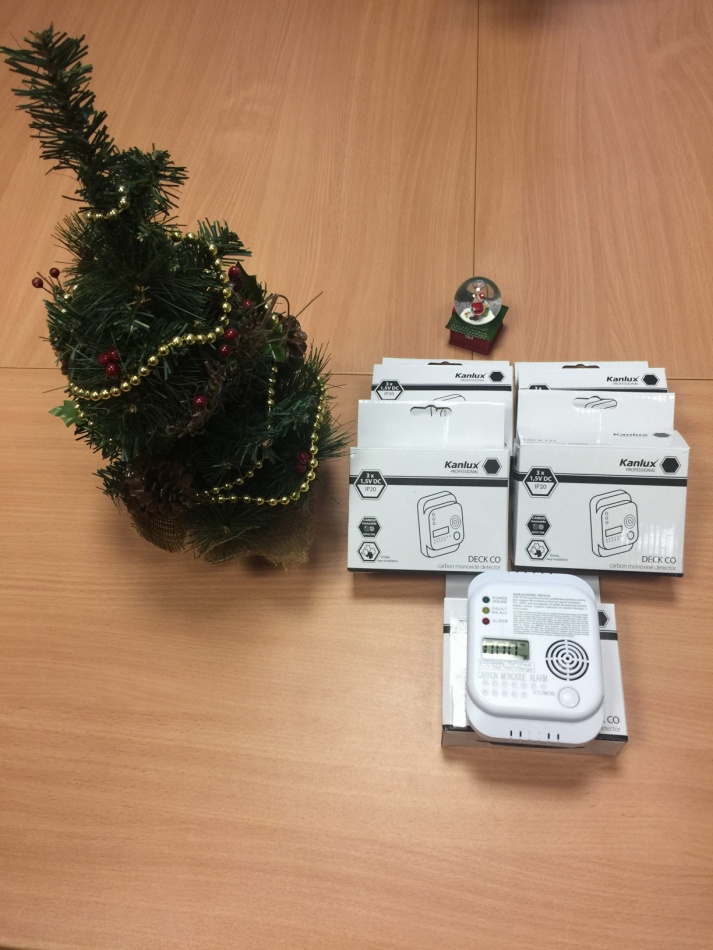 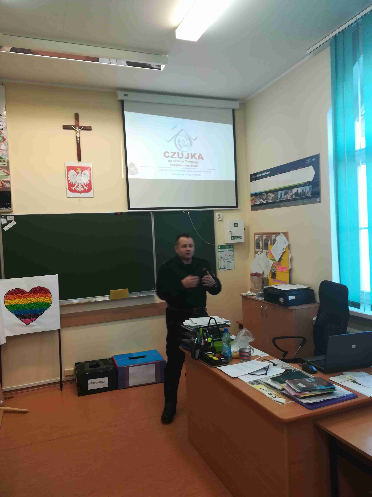 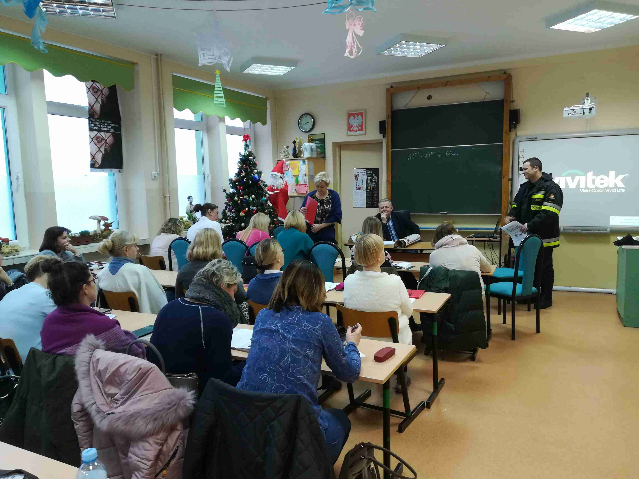 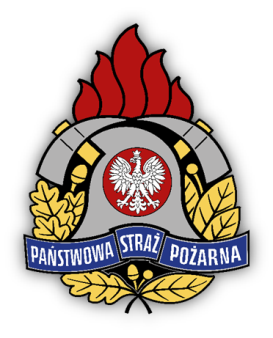 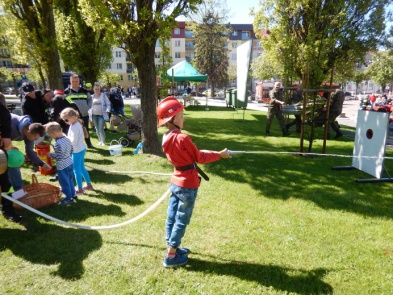 20
Zakupy sprzętowe, prace remontowe
Zakupy sprzętowe zrealizowane w 2018 roku :
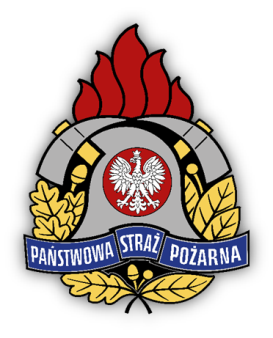 21
Zakupy sprzętowe, prace remontowe
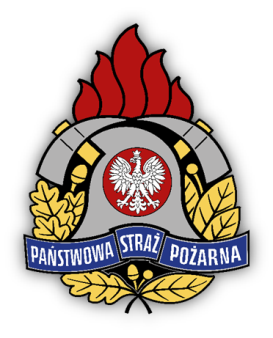 22
Zakupy sprzętowe, prace remontowe
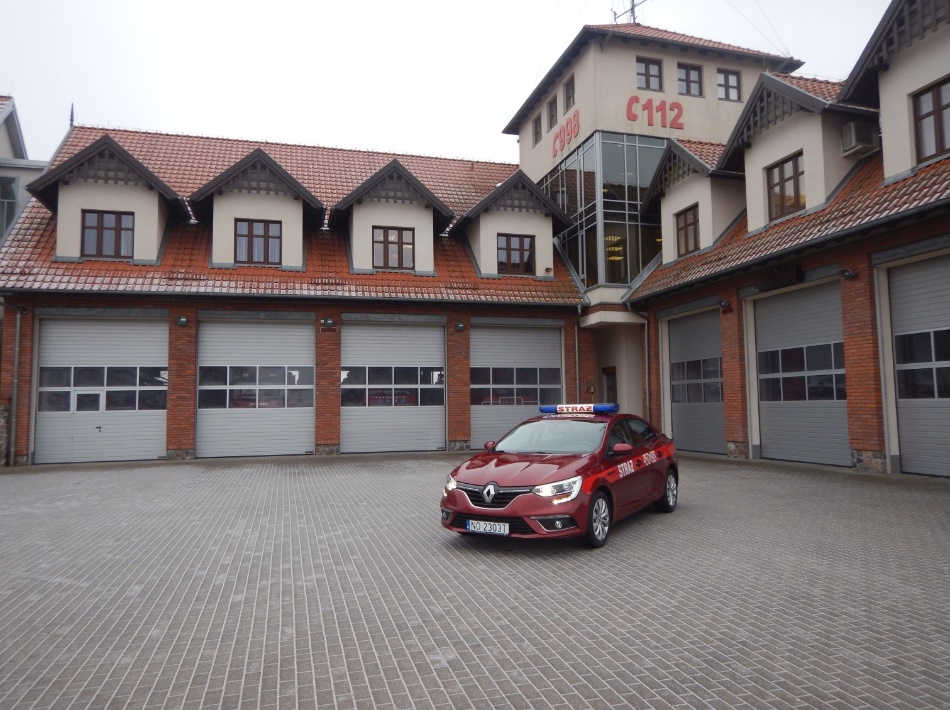 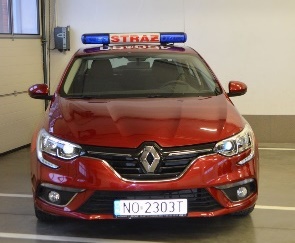 Prace remontowe w 2018 roku:
Remont dachu – 17 996,00 zł
Remont przepompowni – 13 200,00 zł
Remont dachu w obrębie „wieży” – 7 000,00 zł
Docieplenie skosów i sufitów w pomieszczeniach biurowych – 6 300,00 zł
Odnowienie wspinalni – wymiana parapetów, czyszczenie i malowanie – 590,60 zł
Odnowienie pasów oddzielających miejsca postojowe na garażach – 106,75 zł
W 2018 r. dokonano zakupu samochodu
operacyjnego:
Kwota pozyskana z samorządów – 33 tys. zł
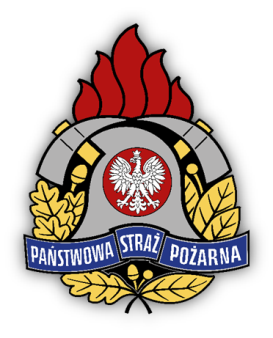 23
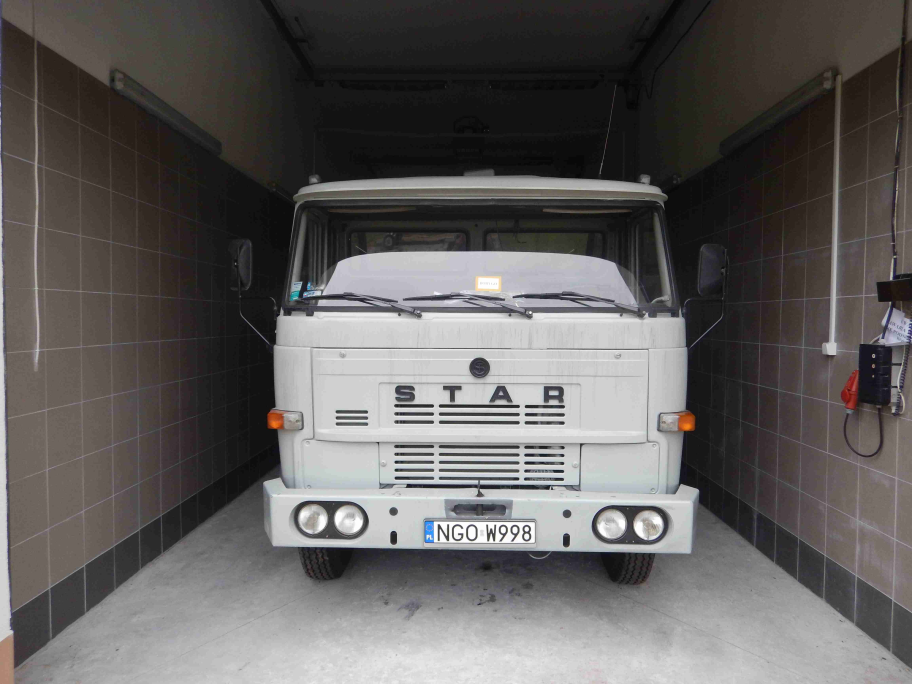 Zagadnienia techniczne
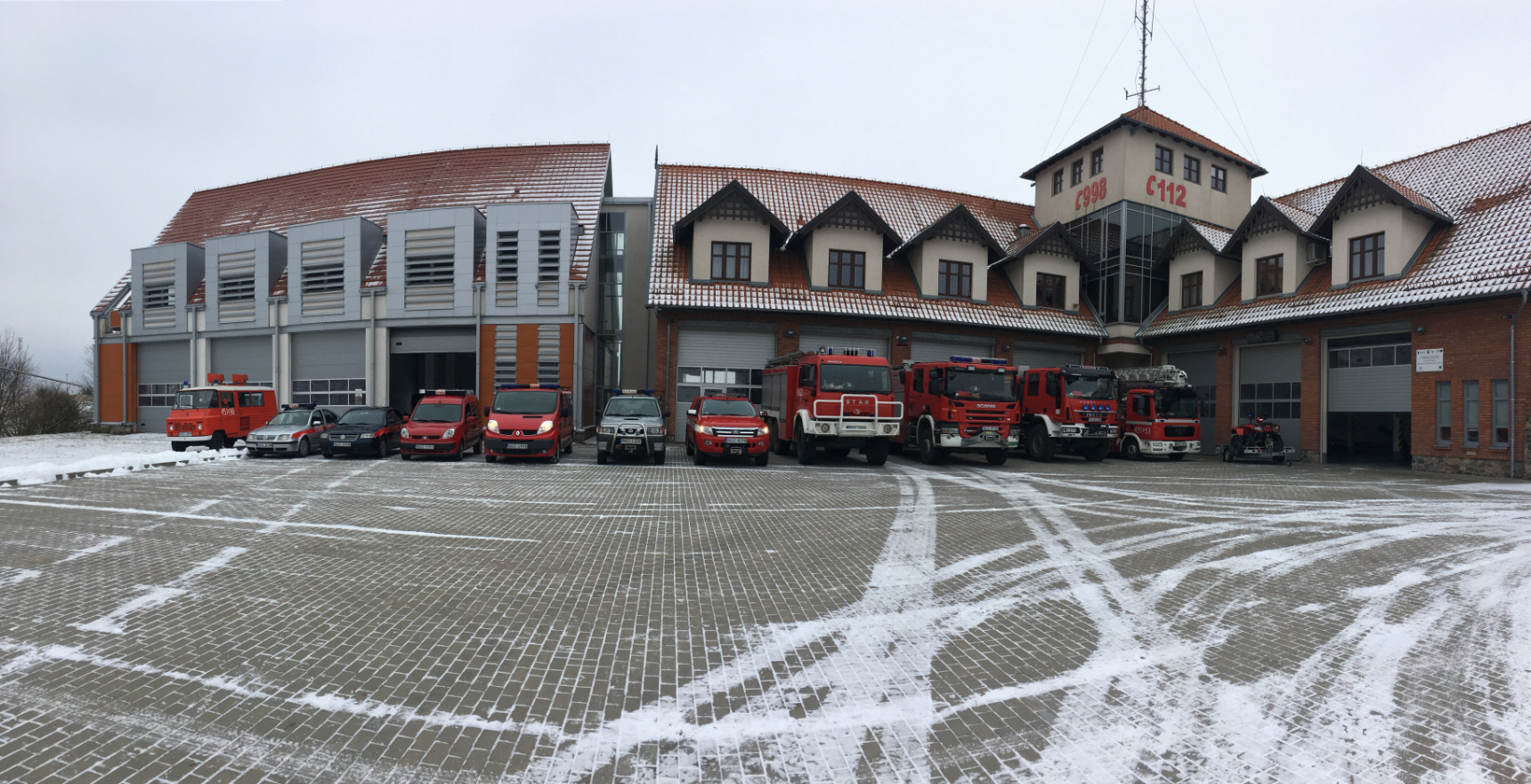 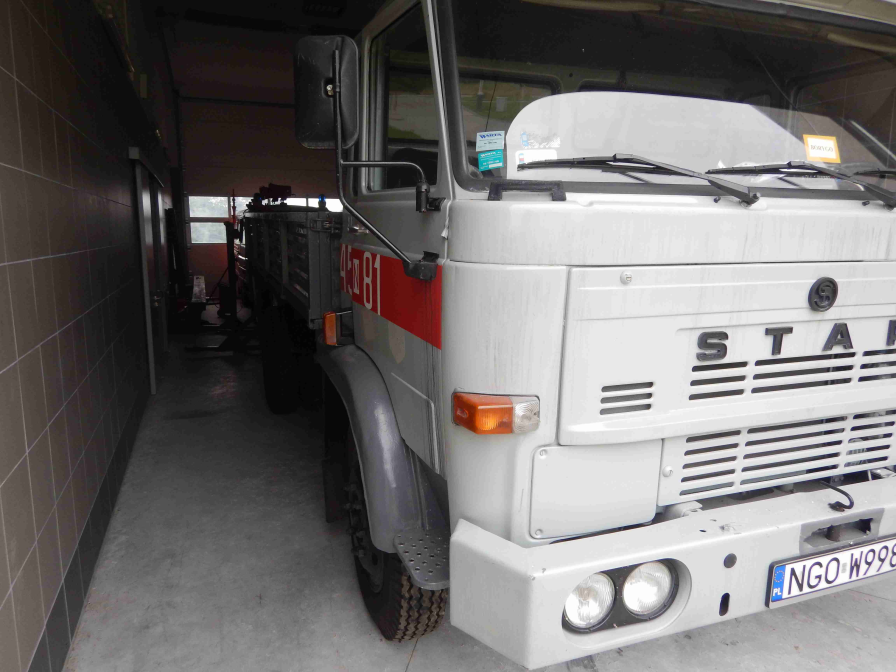 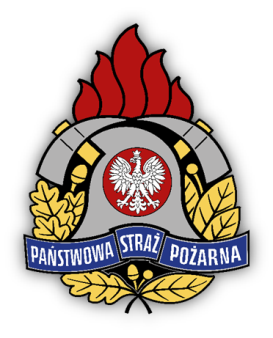 Ogółem Państwowa Straż Pożarna w powiecie gołdapskim dysponuje 
13 pojazdami, których średnia lat eksploatacji wynosi 9,76
24
Braki w wyposażeniu strażaków w ŚOI
Wyposażenia strażaków w środki ochrony indywidualnej:
(na dzień 31.12.2018r. nie ma braków w wyposażeniu w środki ochrony indywidualnej)
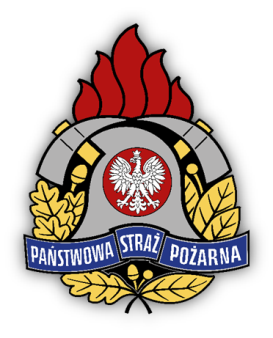 25
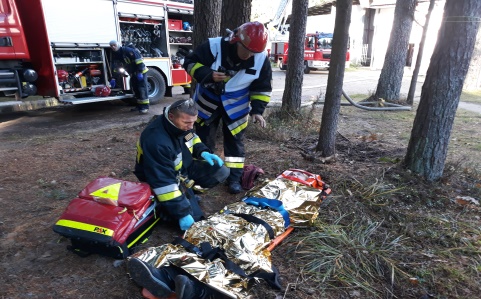 Szkolenia i ćwiczenia PSP
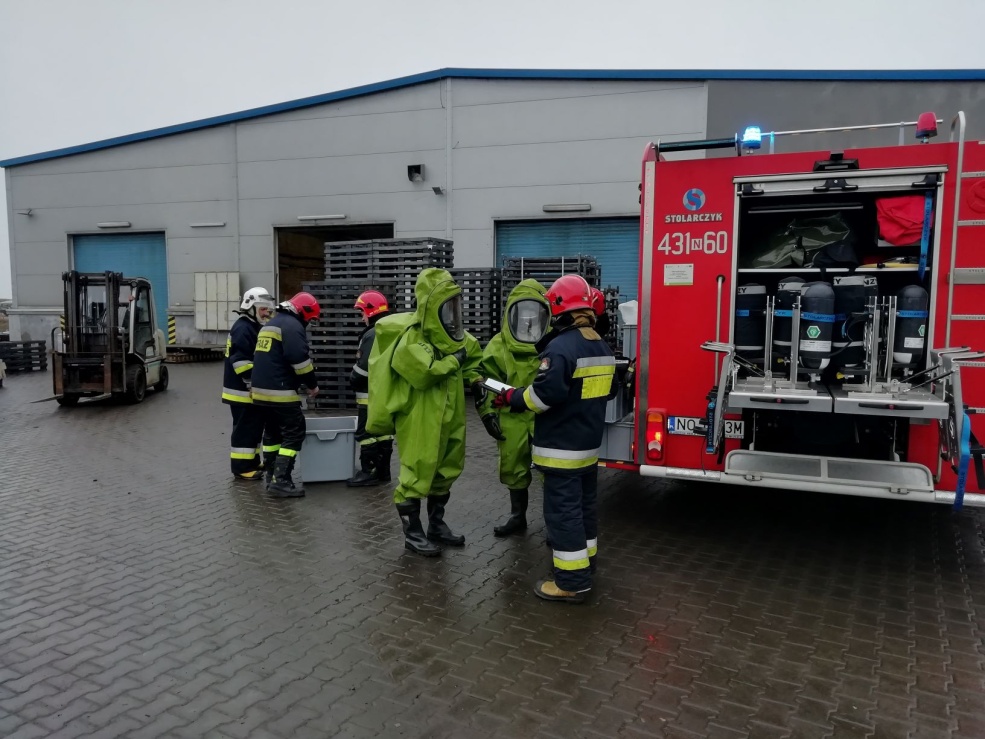 W 2018r. zrealizowano 28 ćwiczeń poza terenem komendy na rozkaz Komendanta Powiatowego lub polecenie Dowódcy JRG na obiektach dla zmian służbowych. 
Podczas ćwiczeń współdziałano z WSP JW4808, OSP, ZRM -„FALC”, Policją i Strażą Miejską
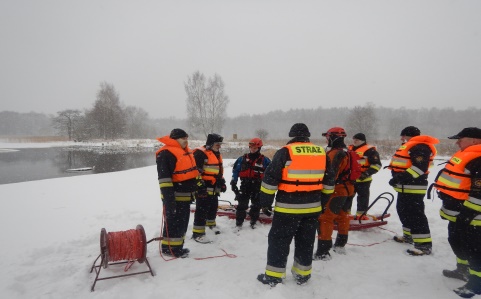 Jezioro i Zalew Gołdap  – ćwiczenia latem i zimą
Obiekty JW 4808 (kompleks koszarowy, magazynowy, garażowy, obozowisko namiotowe)
IRYD – producent wyrobów metalowych
Kompleks Sportowo – Rekracyjny  OSiR hala sportowo - widowiskowa 
 Urząd Miejski w Gołdapi
 Stacja regazyfikacji LNG
 Sanatorium Uzdrowiskowe Wital
 Liceum Ogólnokształcące w Gołdapi
 X-Yachts Composities – produkcja jachtów
 Kompleks Handlowy Biedronka, Chiński Market
 A&G Koperty
 SP Nr 3 w Gołdapi
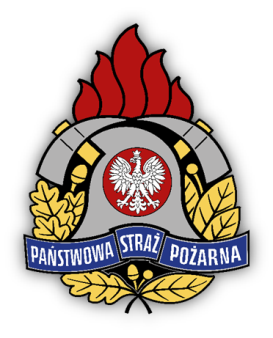 26
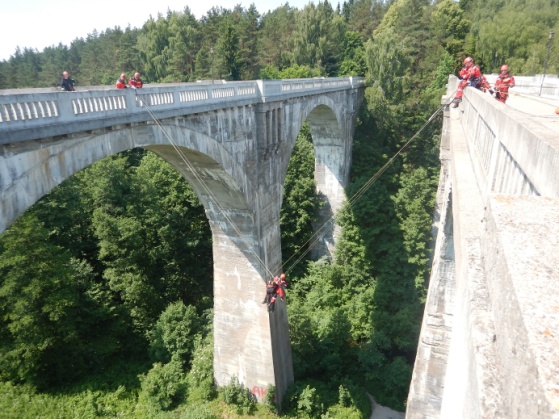 SGRW „Gołdap”
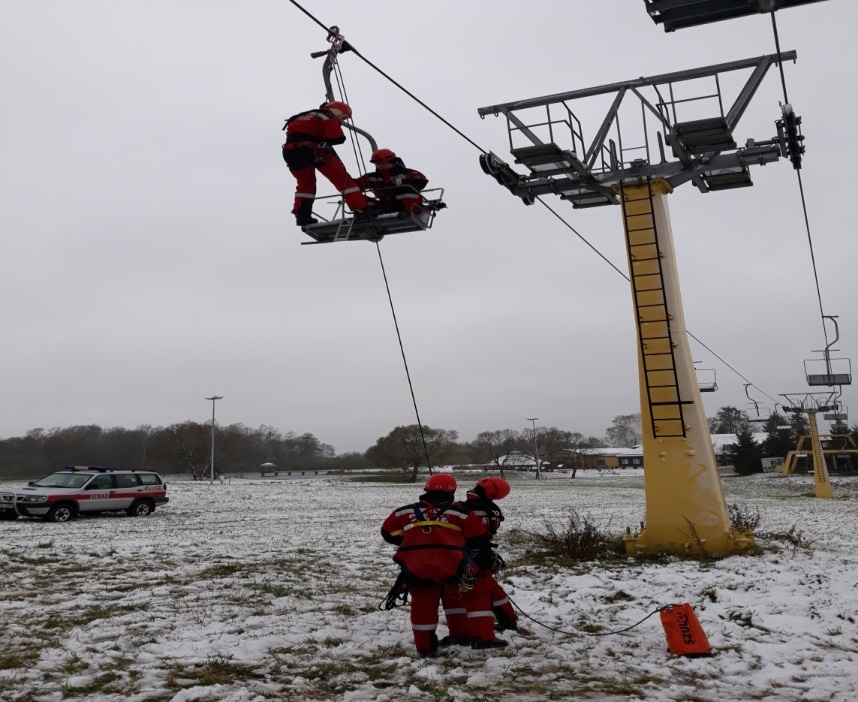 W Komendzie Powiatowej PSP w Gołdapi istnieje Specjalistyczna Grupa Ratownictwa Wysokościowego  „GOŁDAP” licząca 20 wyszkolonych ratowników.

Obszar chroniony przez SGRW „GOŁDAP” obejmuje:
powiat gołdapski,
powiat węgorzewski, 
powiat giżycki,
powiat olecki,
powiat ełcki,
powiat piski,
powiat suwalski i miasto Suwałki,
powiat sejneński.
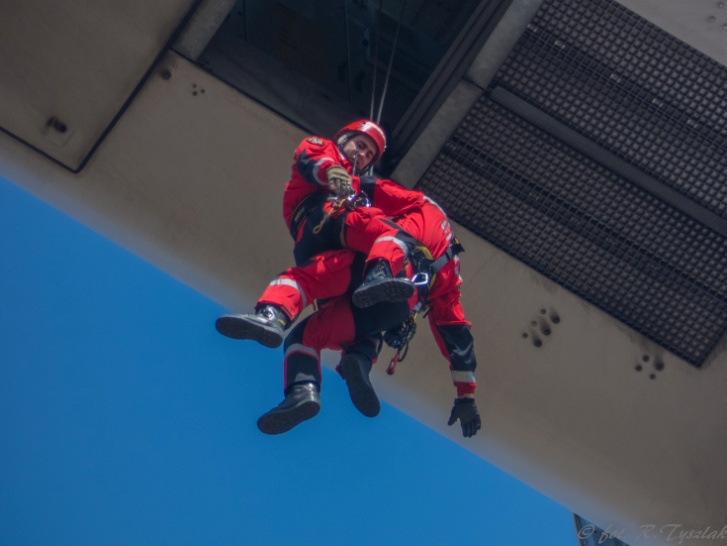 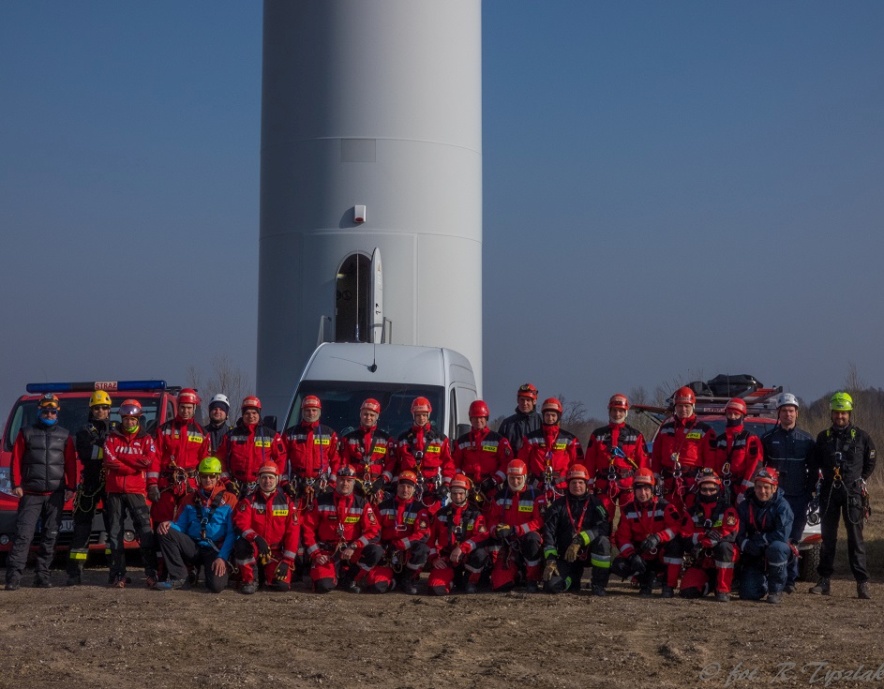 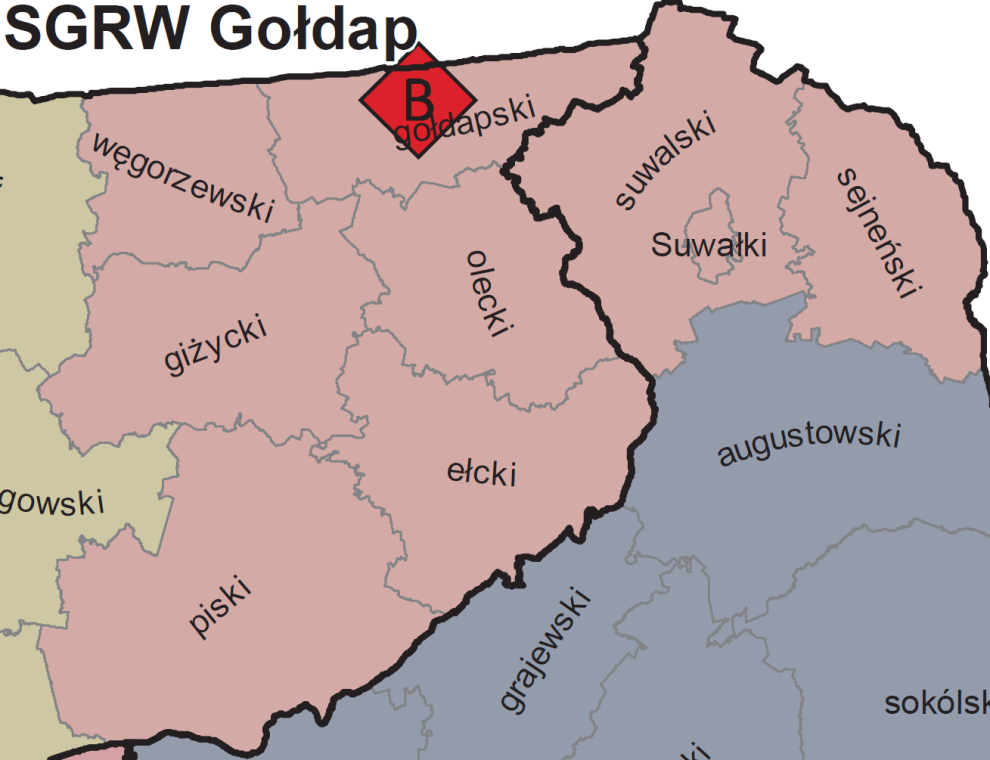 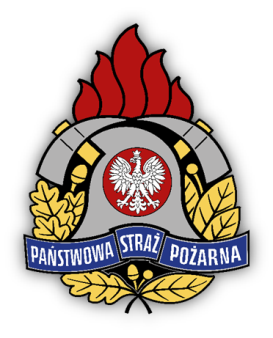 27
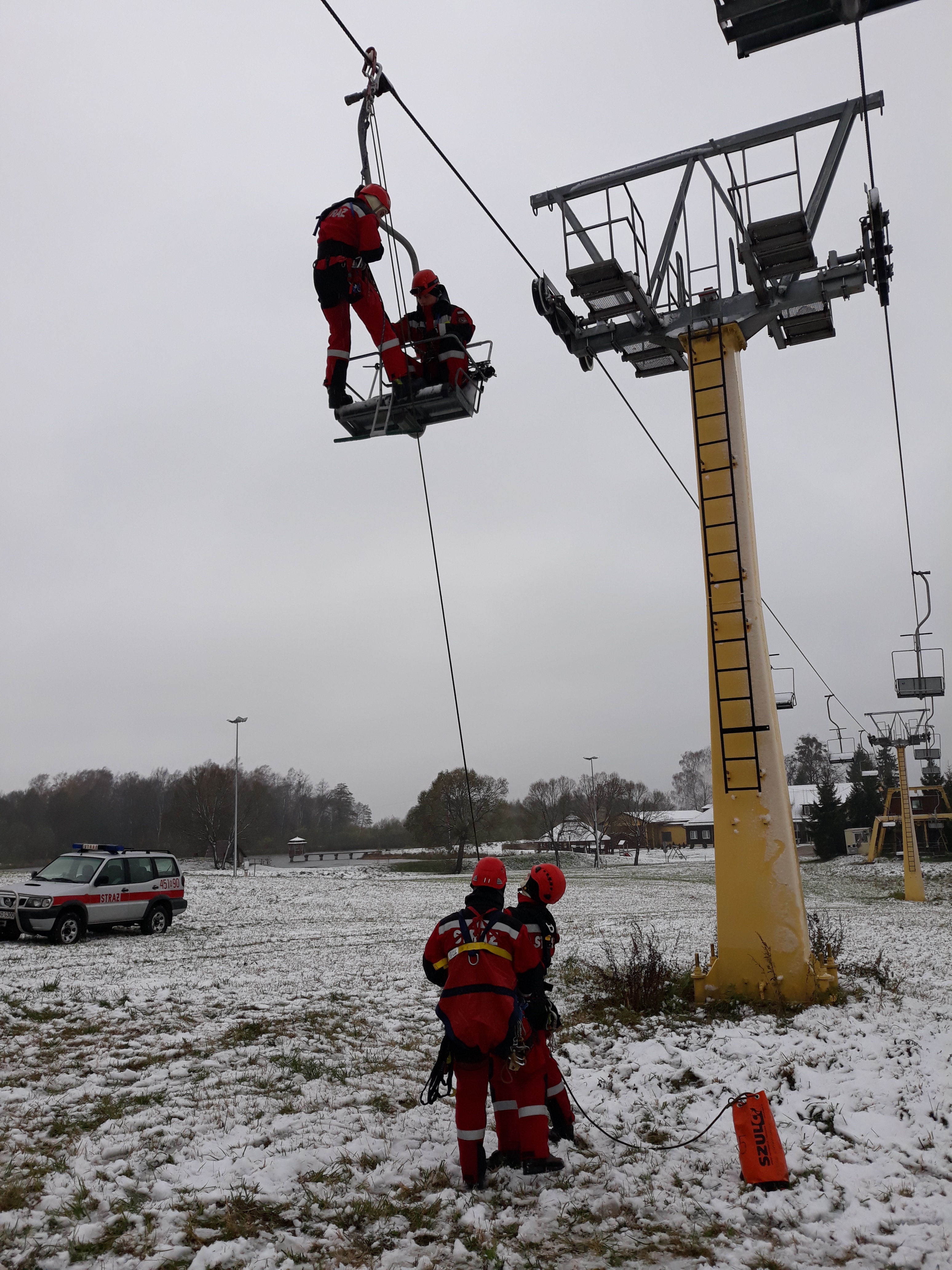 SGRW „Gołdap”
Na dzień 31 grudnia 2018 roku SGRW „GOŁDAP” liczy 20 członków:
-  1 starszy ratownik wysokościowy KSRG,
-  5 ratowników wysokościowych KSRG,
- 14 młodszych ratowników wysokościowych KSRG.
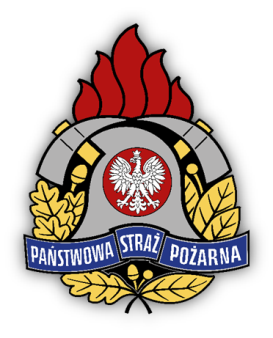 Ponadto w roku 2018 przeprowadzono również jedno szkolenie dla kandydatów na młodszych ratowników wysokościowych KSRG, które było realizowane w siedzibie JRG w Gołdapi, a 2 funkcjonariuszy zdało centralny egzamin kwalifikacyjny dla strażaków PSP, którzy ukończyli Szkolenie dla kandydatów na młodszych ratowników wysokościowych KSRG
28
SGRW „Gołdap”
POTRZEBY SZKOLENIOWE

Do osiągnięcia docelowego poziomu gotowości operacyjnej AB przez SGRW „GOŁDAP” w zakresie wyszkolenia, należy przeprowadzić następujące rodzaje szkoleń w zakresie ratownictwa wysokościowego:
 
szkolenie ratowników wysokościowych KSRG – 7 osób,

-   szkolenie starszych ratowników wysokościowych KSRG – 6 osób.
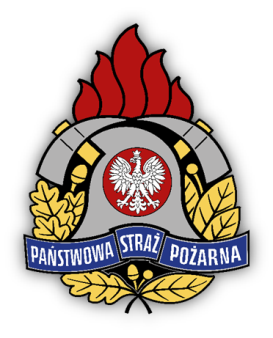 29
Działania ratowniczo-gaśnicze
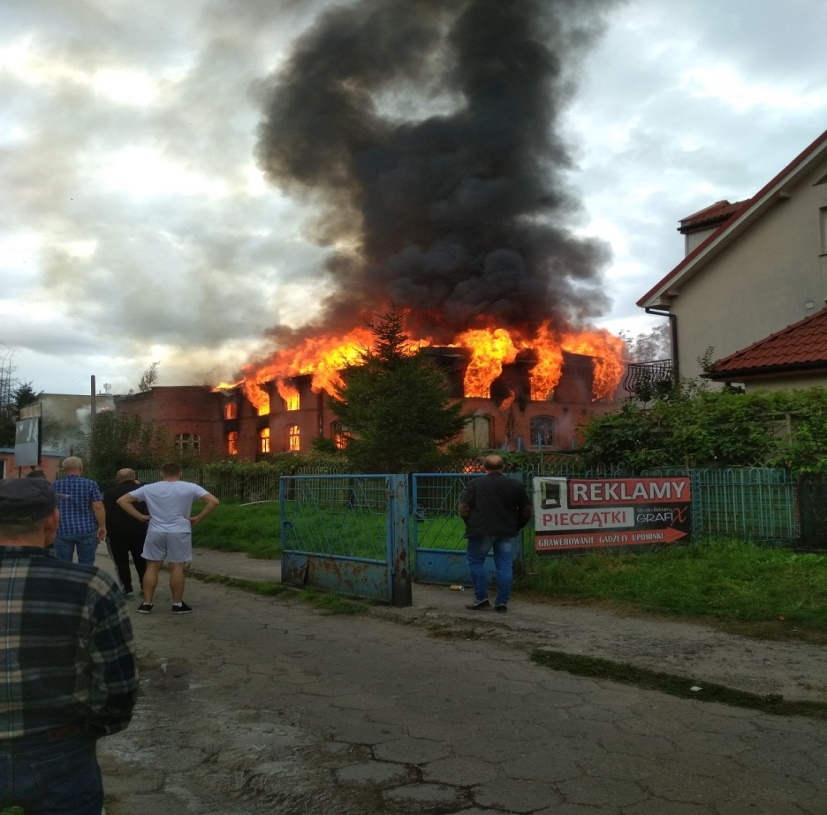 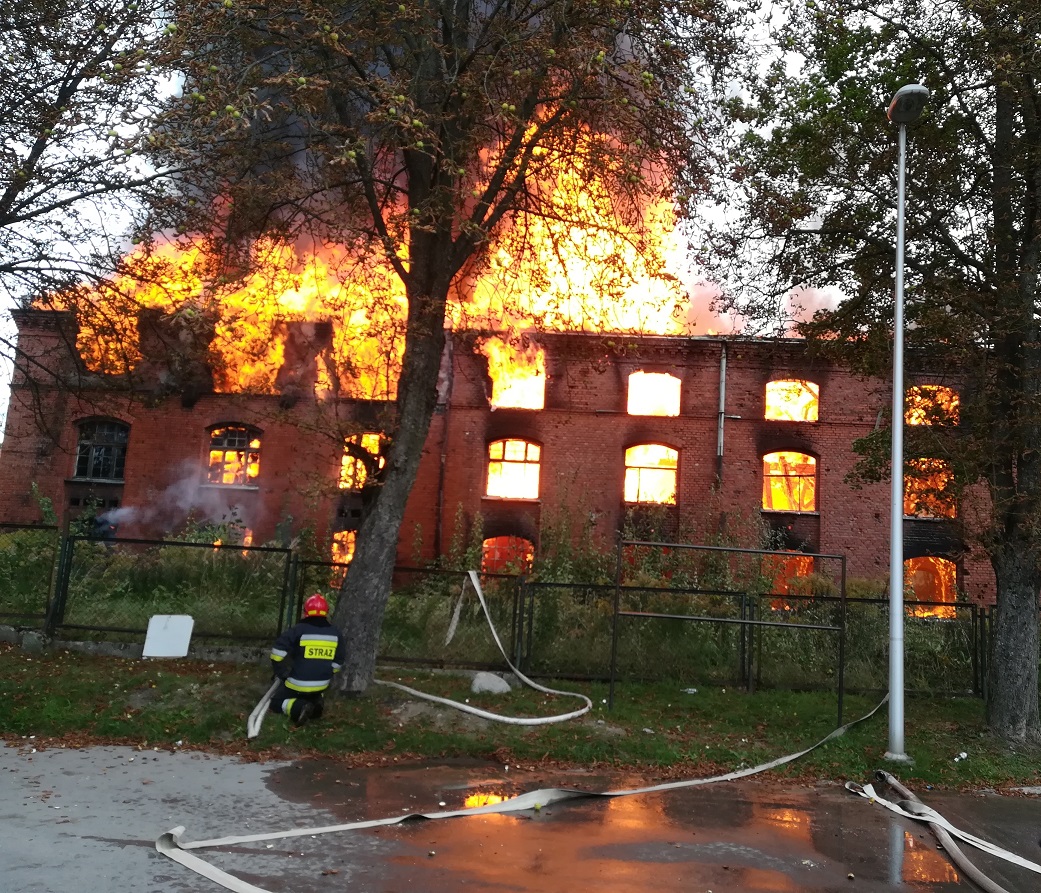 Wybrane pożary mające miejsce w 2018:
 
7.08.2018r. (0350) – Gołdap, ul. Plac Zwycięstwa – pożar w budynku mieszkalnego wielorodzinnym. Szacunkowe straty – ok. 100 tys. zł, szacunkowa wartość mienia uratowanego: ok. 2 mln zł. Pożar gasiło 7 strażaków PSP oraz 6 druhów OSP.
24.08.2018r. – m. Studzianki, powiat białostocki, woj. podlaskie – pożar wysypiska śmieci.
13.09.2018r. (0426) – Gołdap, ul. Jaćwieska – pożar pustostanu magazynu zbożowego. Pożar gasiło 11 strażaków PSP, 15 druhów OSP oraz dodatkowo w działaniach pomagali strażacy z JRG Gołdap przebywający w czasie wolnym od służby.
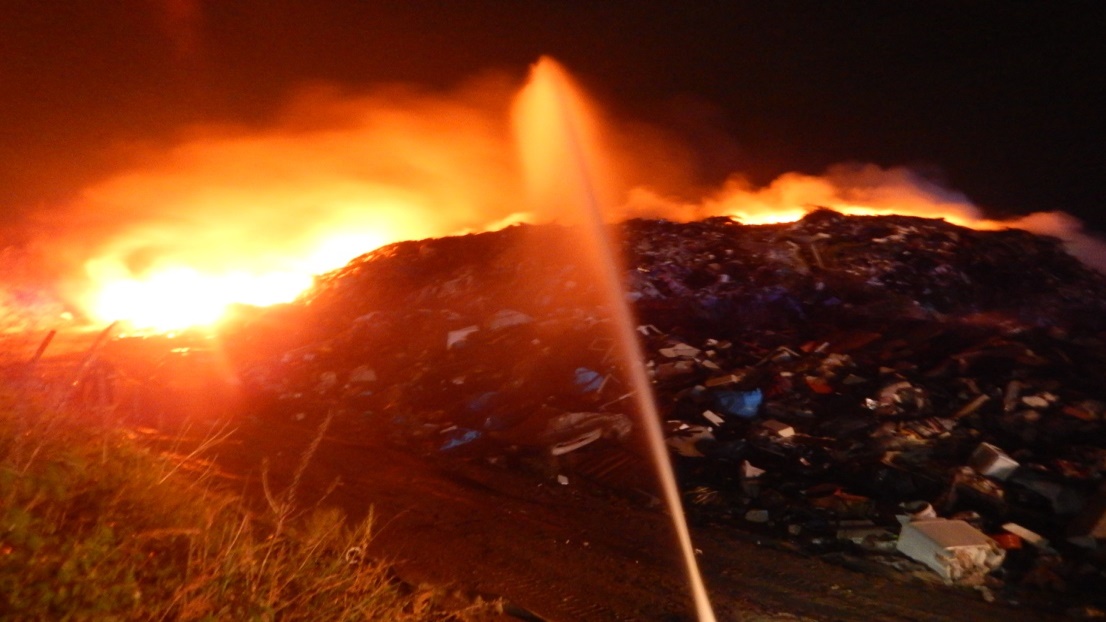 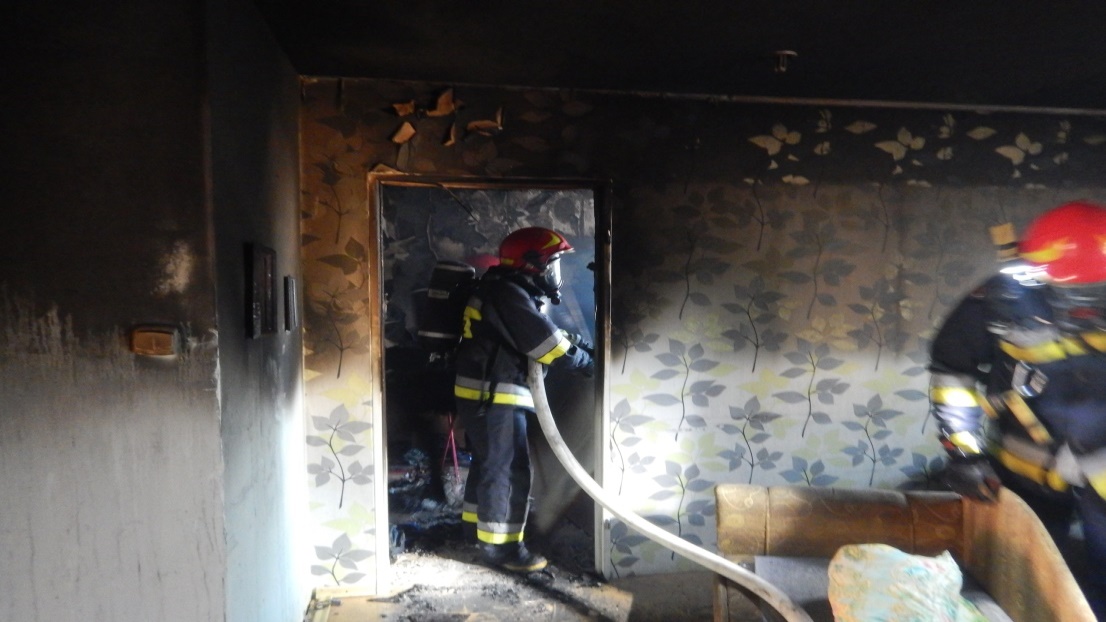 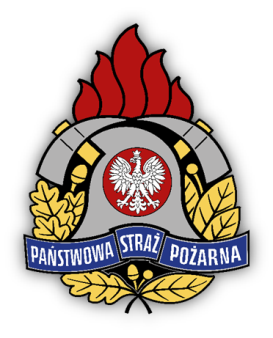 30
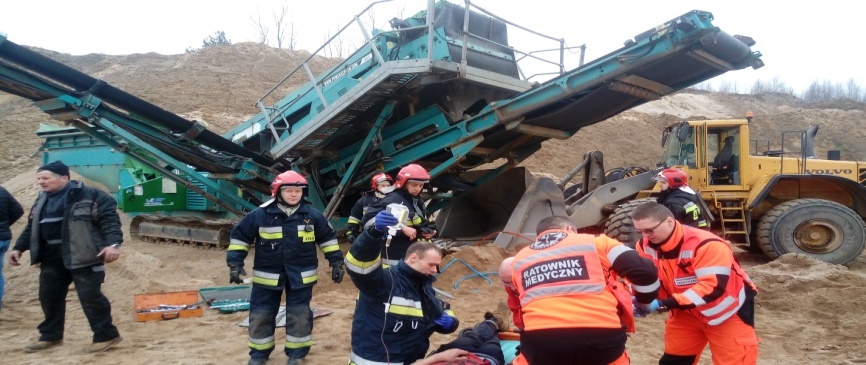 Działania ratowniczo-gaśnicze
Wybrane miejscowe zagrożenia mające miejsce w 2018:
 
26.03.2018r. (0099) – Gołdap, ul. Strefowa, uwięzienie kończyny górnej w przesiewaczu żwiru. Osoba poszkodowana została przebadana przez ZRM i przetransportowana na lądowisko przyszpitalne, celem dalszego transportu śmigłowcem LPR do szpitala w Suwałkach. 
26.03.2018r. (0102) – m. Błąkały, gm. Dubeninki – wypadek samochodu osobowego. Osoba poszkodowana została przebadana przez ZRM i przetransportowana do szpitala.
17.12.2018r. (0504) – m. Główka, gm. Gołdap, zderzenie samochodu osobowego z pojazdem dostawczym (skrzyniowym). Śmierć na miejscu poniósł 21-letni kierowca samochodu dostawczego.
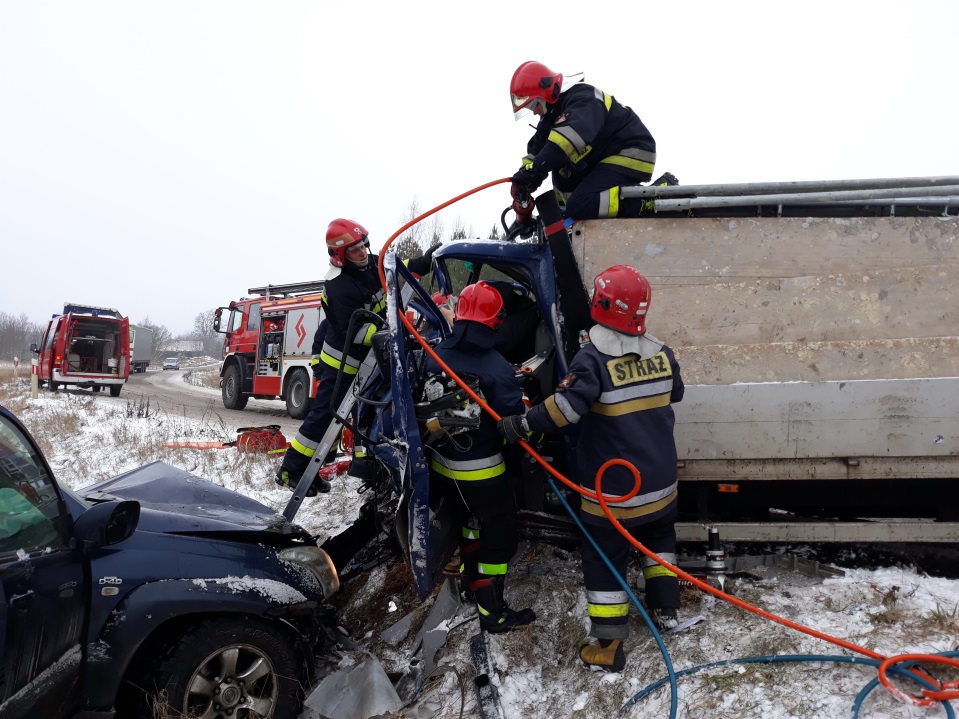 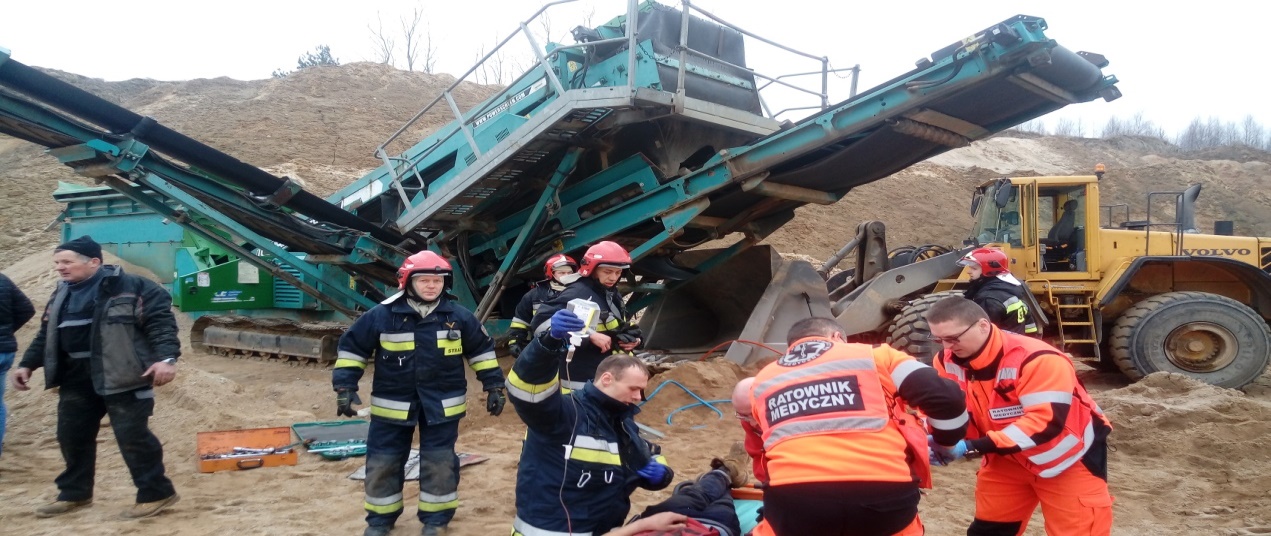 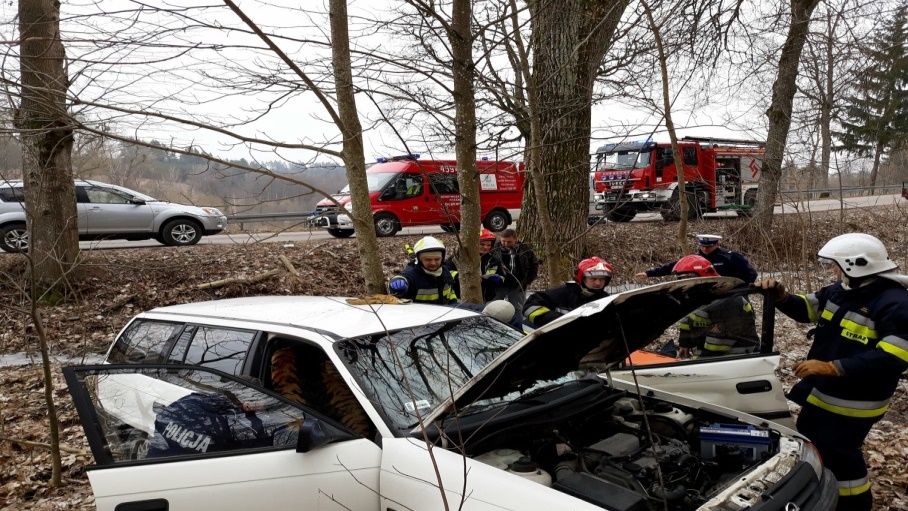 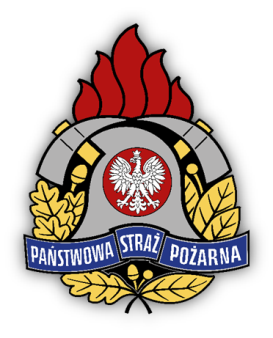 31
Zdarzenia z ofiarami śmiertelnymi
Podczas wszystkich zdarzeń w roku 2018 odnotowaliśmy 7 ofiar śmiertelnych: 
 
9.04.2018r. – m. Degucie, gm. Dubeninki, pomoc ZRM w prowadzeniu RKO – śmierć poniósł 44–letni mężczyzna,
27.04.2018r. – Gołdap, ul. Gumbińska, dachowanie samochodu osobowego – śmierć poniósł 42–letni mężczyzna;
14.05.2018r. – m. Żabin, gm. Banie Mazurskie, pożar w budynku mieszkalnym dwurodzinnym – śmierć poniósł 98–letni mężczyzna.
28.08.2018r. – Gołdap, ul. Wczasowa, utonięcie 30–letniego mężczyzny.
14.09.2018r. – Gołdap, ul. Osiedle Młodych, otwarcie drzwi do mieszkania, zgon 63– letniej kobiety.
17.12.2018r. – m. Główka, gm. Gołdap, zderzenie samochodu osobowego z pojazdem dostawczym (skrzyniowym) – śmierć poniósł 21–letni mężczyzna.
17.12.2018r. – m. Budwiecie, gm. Dubeninki, nagłe zatrzymanie krążenia (izolowane zdarzenie ratownictwa medycznego), zgon 73– letniej kobiety.
32
„Budowa strażnicy KP PSP w Gołdapi – III etap”
W 2018 roku podczas realizacji inwestycji pn.” Budowa strażnicy KP PSP w Gołdapi – III etap „  wykończono budynek powstały w II etapie inwestycji co zbliżyło jednostkę do pełni funkcjonalności i spełniającą wszelkie wymagania stawiane dla tej formacji.
          
           W ramach zadania inwestycyjnego przyznane środki finansowe w kwocie 2 072 000 zł przeznaczono na:

- przygotowanie dokumentacji projektowej, przetargowej oraz nadzór inwestorski,
- wykończenie części socjalnej oraz garażowej budynku,
- wykonanie kompletnych instalacji sanitarnych (wewnętrznych i zewnętrznych), elektrycznych i teletechnicznych,
- wykonanie 814 m2 placu manewrowego wraz z odprowadzeniem wody za pomocą kanalizacji deszczowej,
- wykonanie wielofunkcyjnego boiska z nawierzchnią z trawy sztucznej wraz z wyposażeniem sportowym.
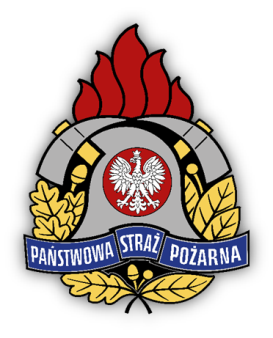 33
„Budowa strażnicy KP PSP w Gołdapi – III etap”
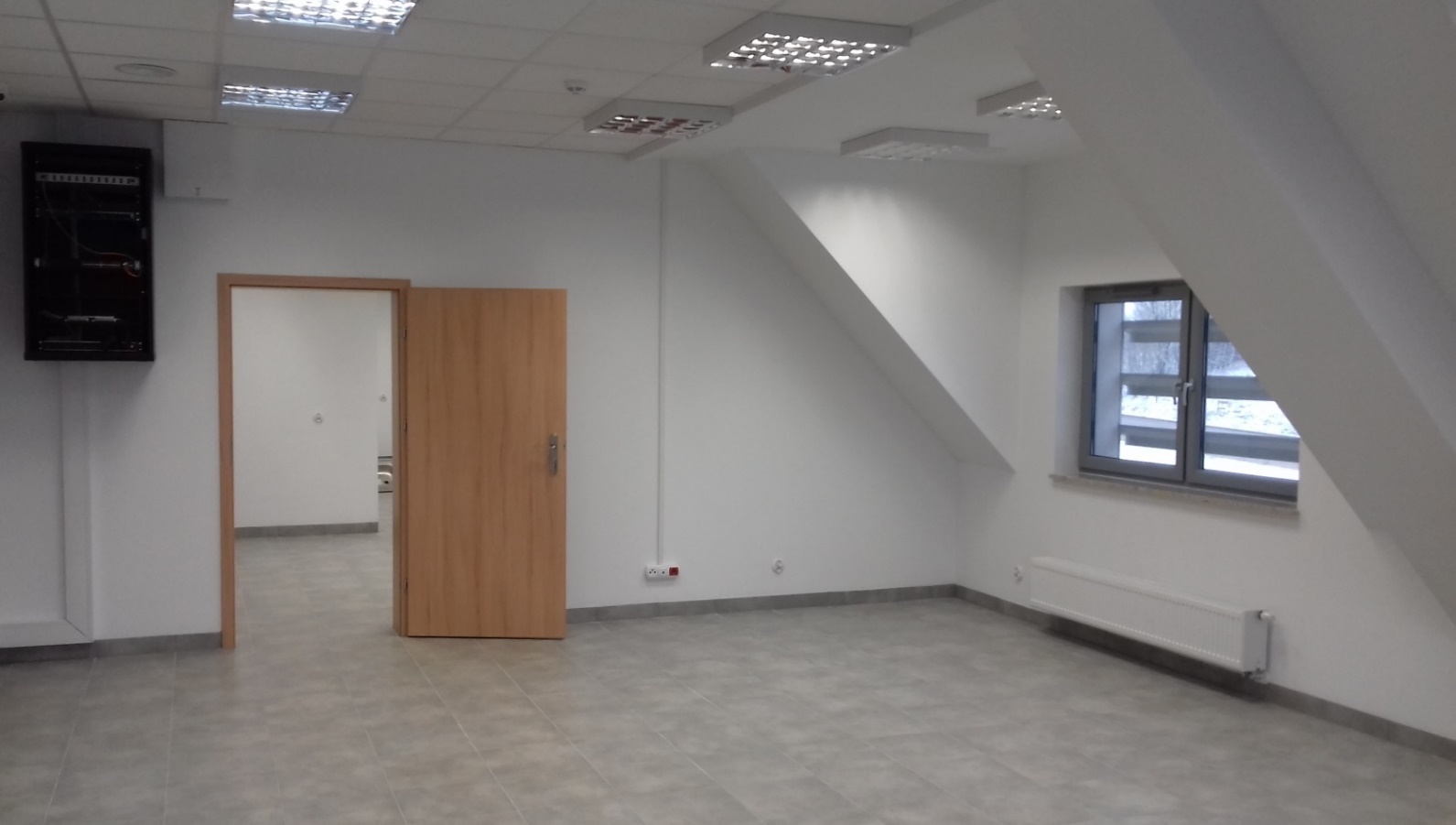 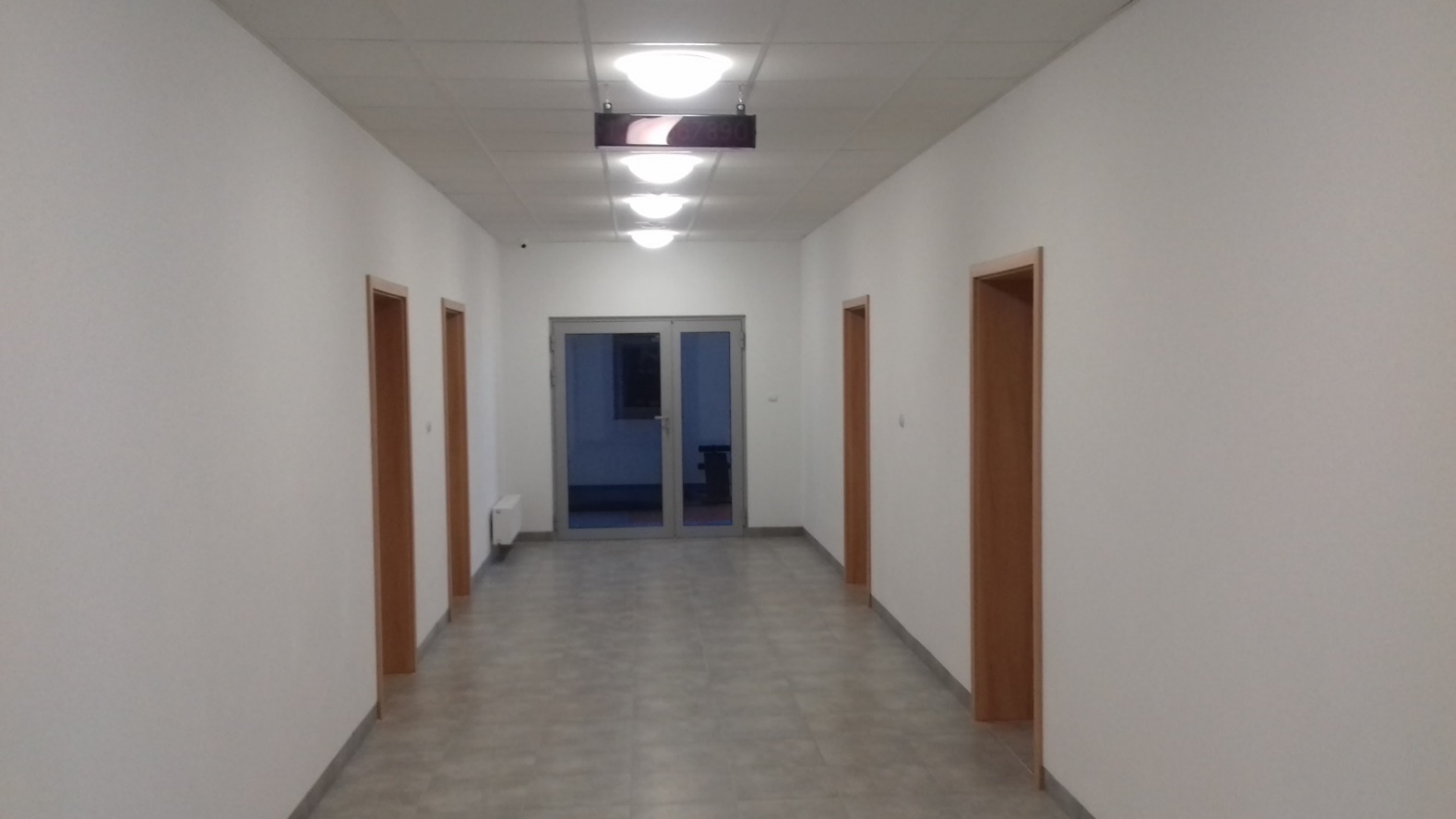 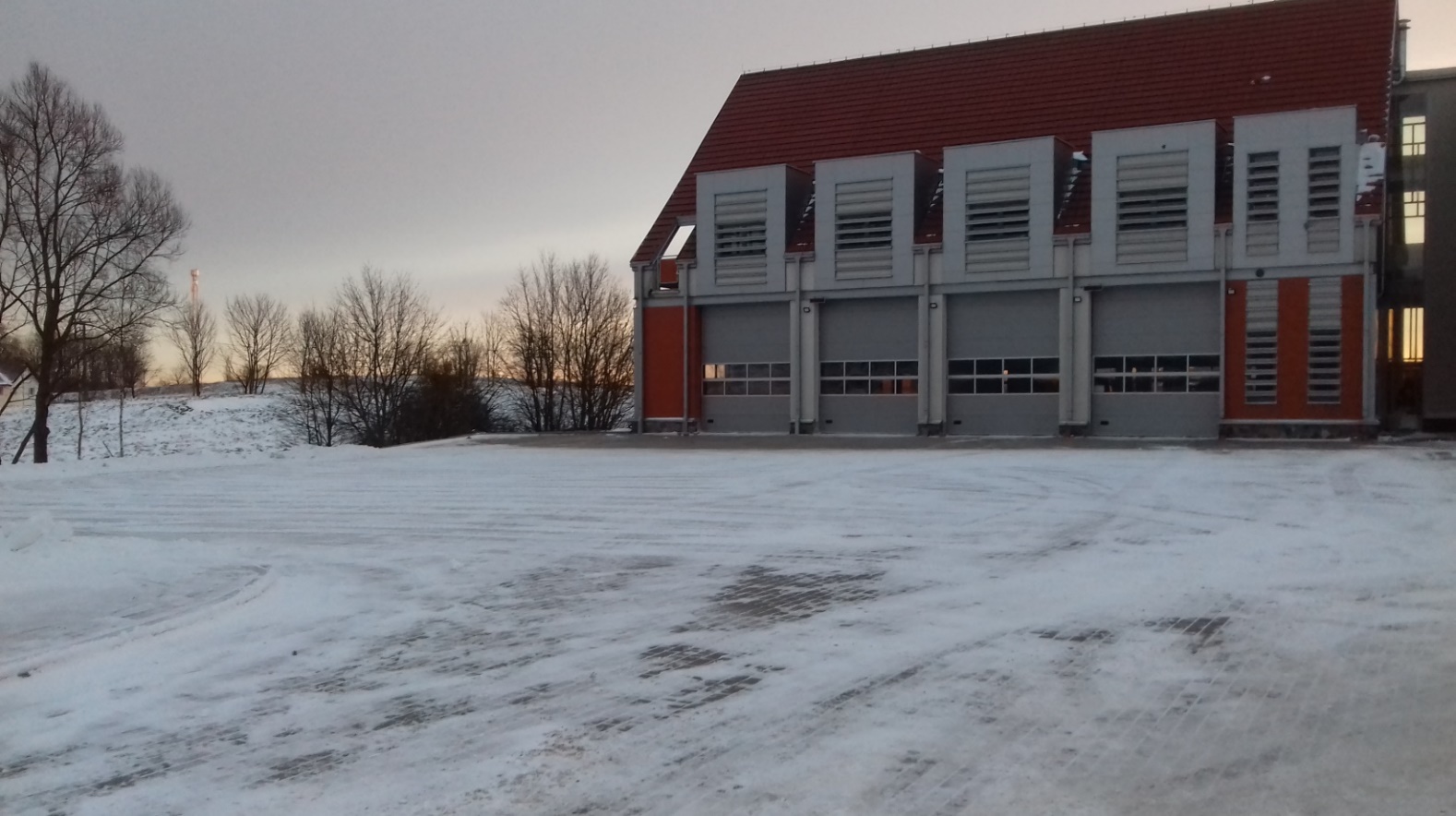 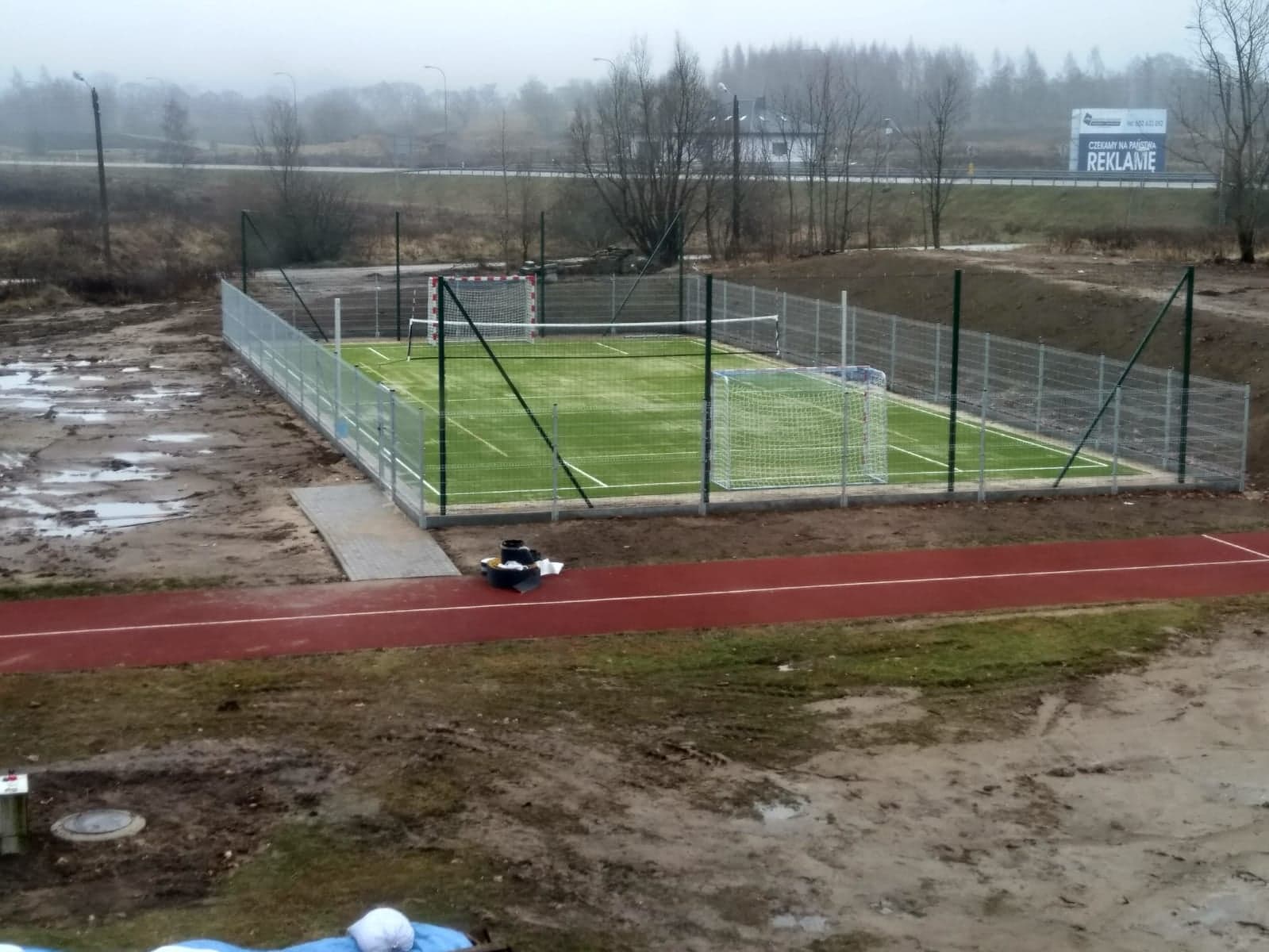 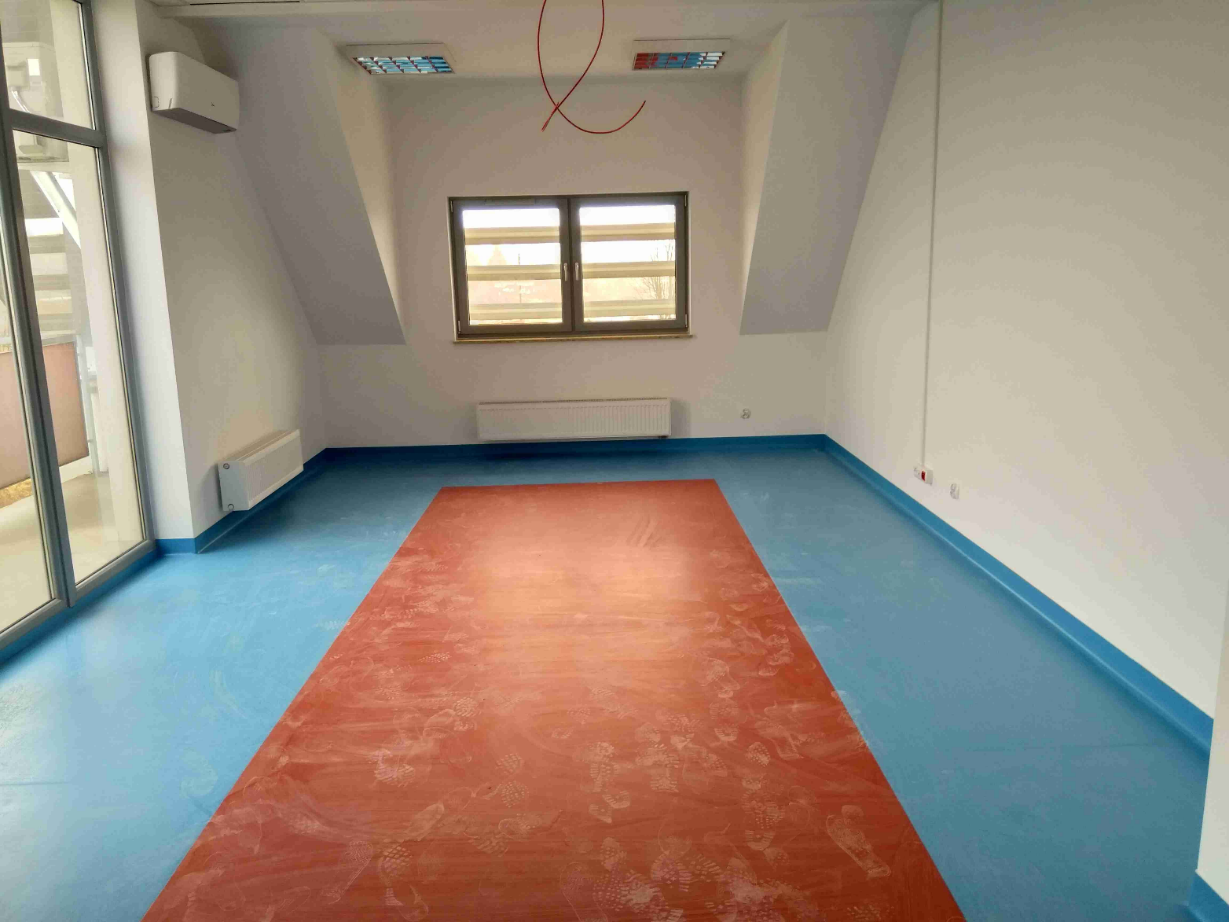 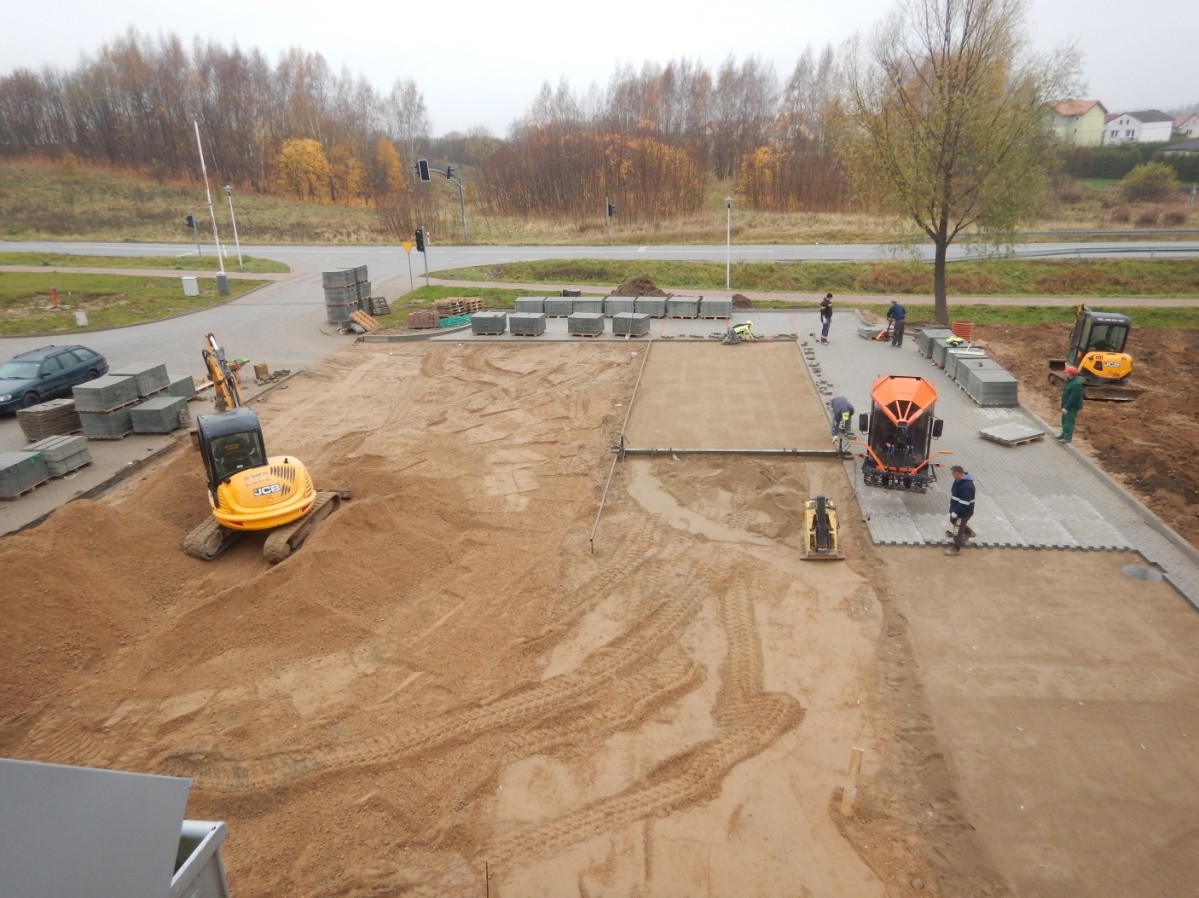 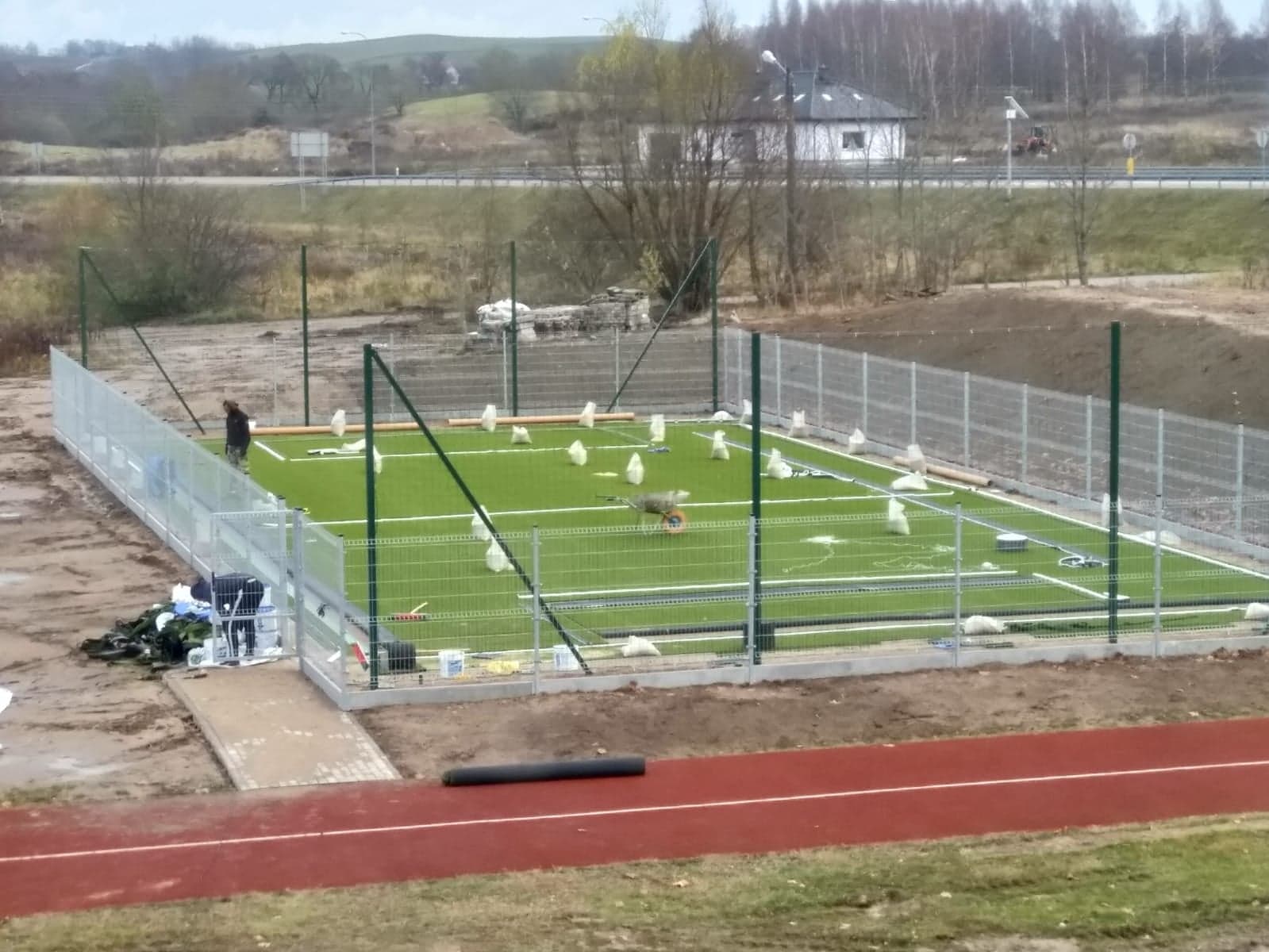 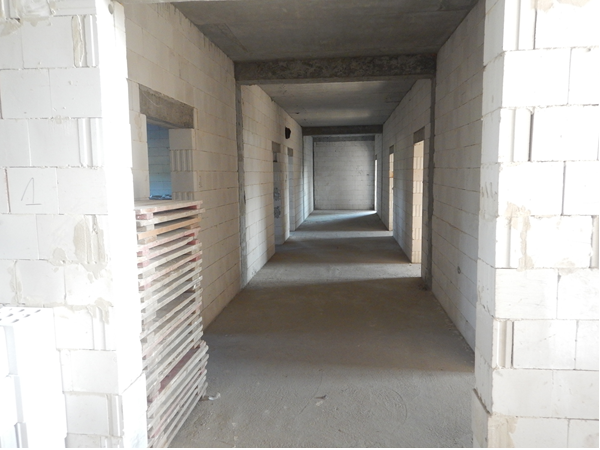 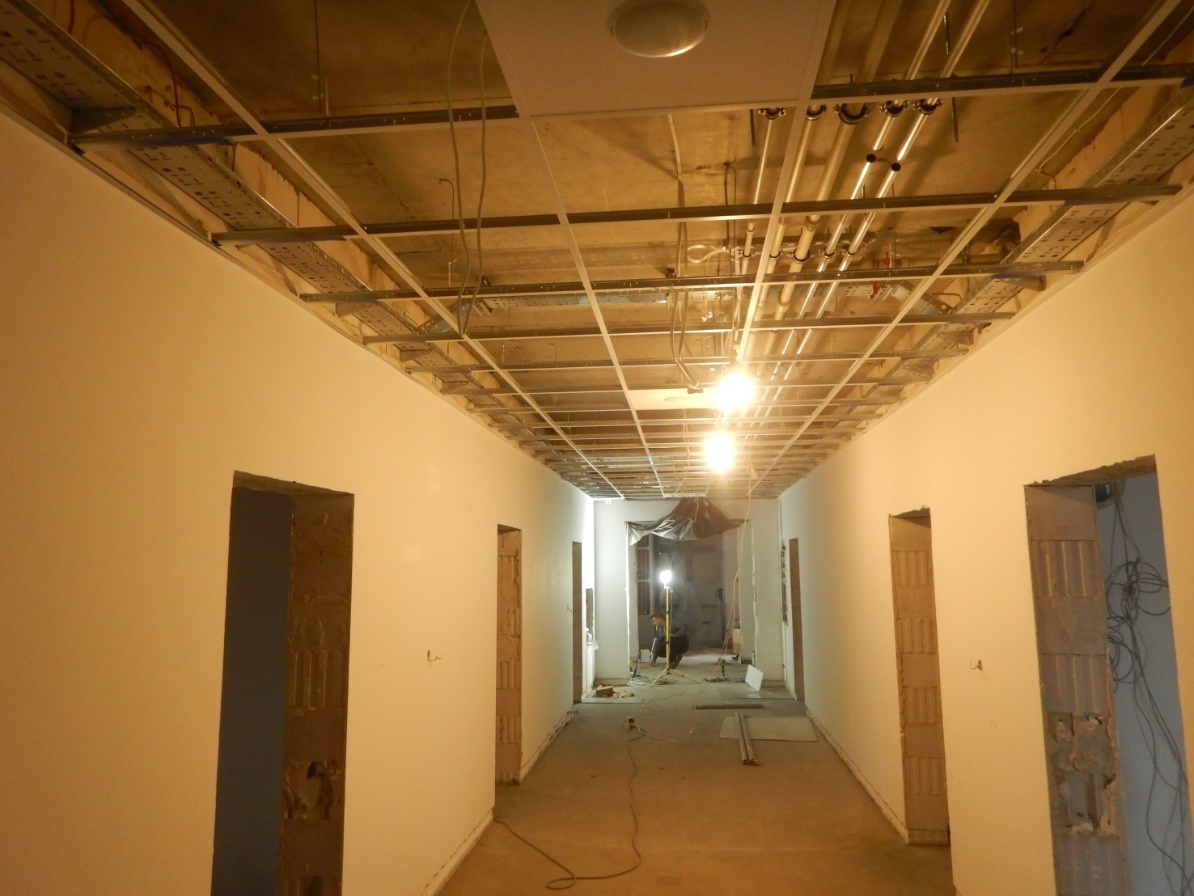 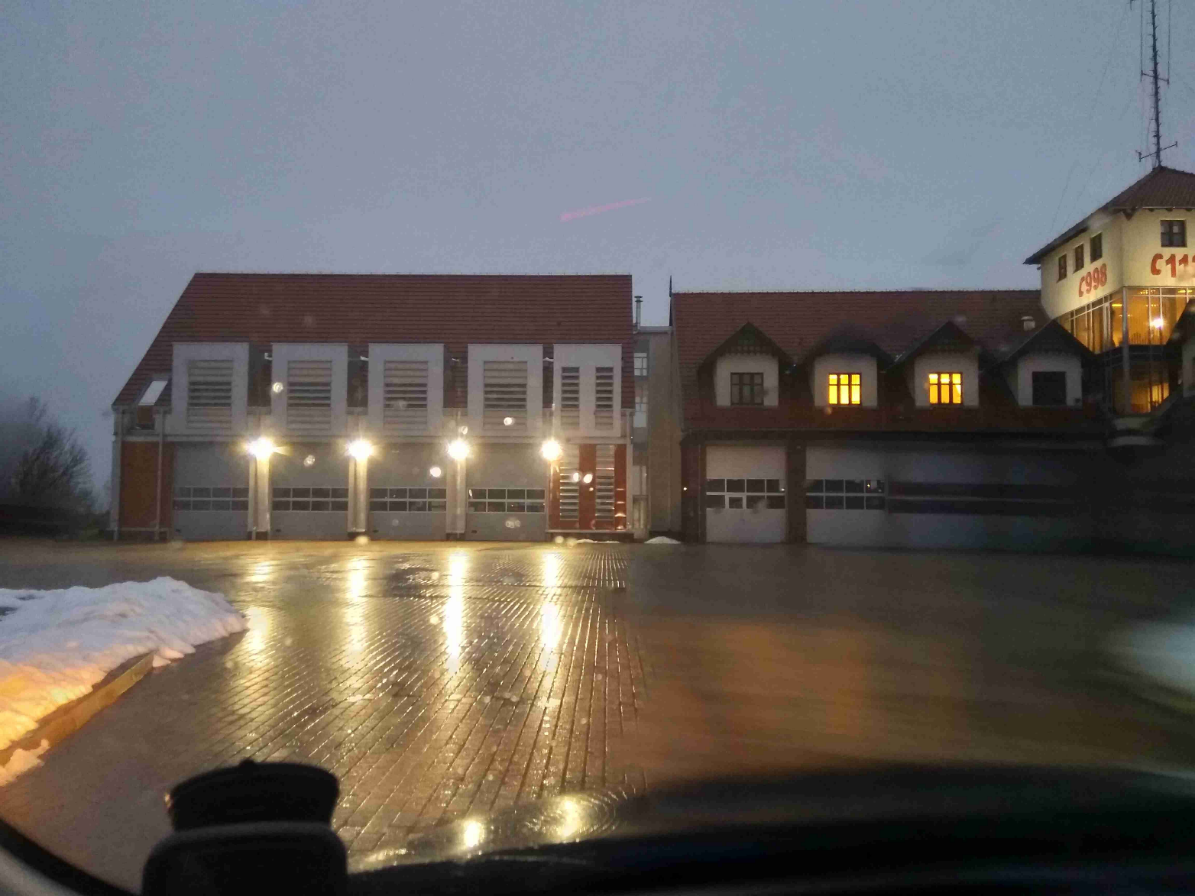 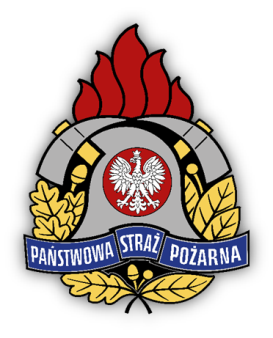 34
Plany i problemy
Plany:	
	W roku 2019 planowany jest kolejny etap realizacji modernizacji Komendy Powiatowej PSP w Gołdapi na kwotę 400.000 zł. (wykonanie placu manewrowego od strony ul. Konstytucji 3-go Maja, niwelacja terenu, budowa oświetlenia zewnętrznego, budowa ogrodzenia, pierwsze wyposażenie budynku).
	Kosztorys przekracza kwotę zaplanowaną w budżecie.

	Problemy:
brak kadry dowódczej spełniającej wymagania kwalifikacyjne,
brak chętnych kandydatów do służby przygotowawczej z powiatu gołdapskiego,
migracja strażaków PSP jak i OSP,
brak specjalistów z zakresu informatyki i łączności.
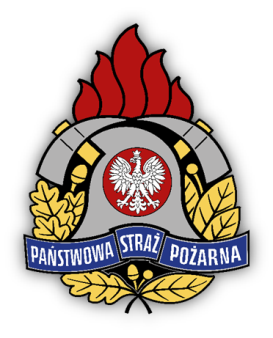 35
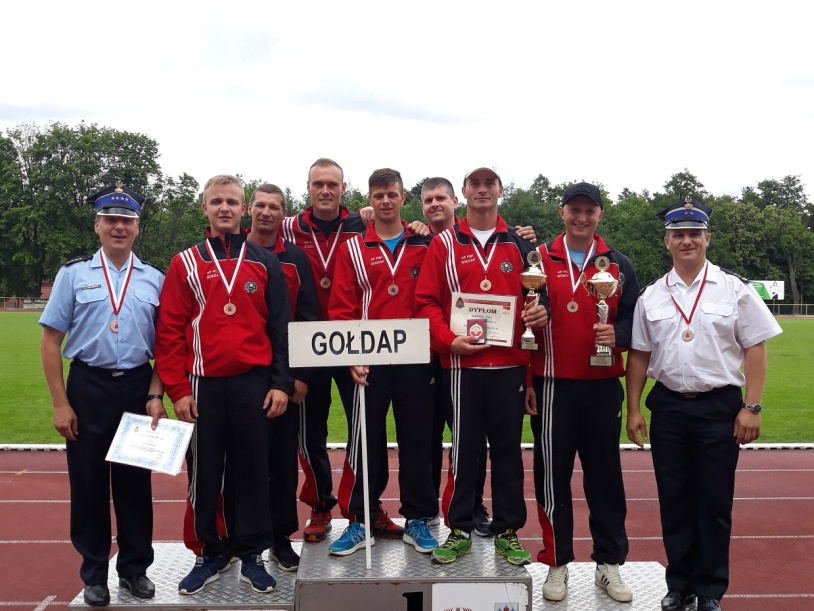 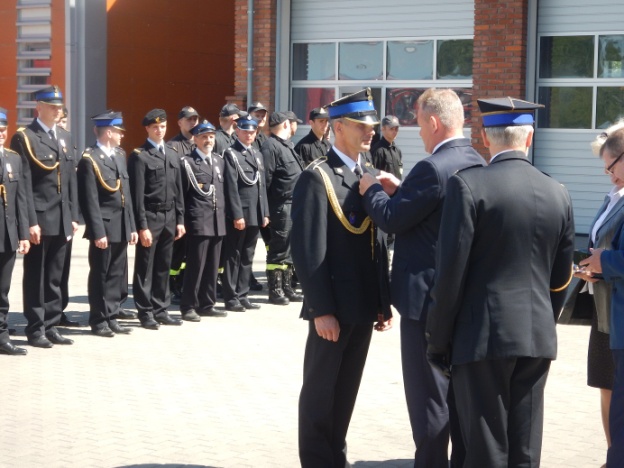 Inne
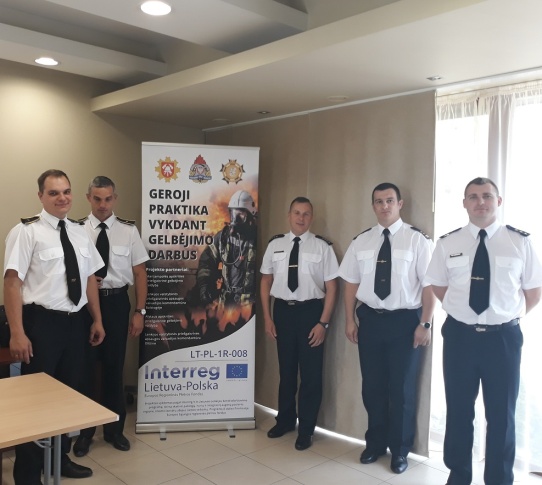 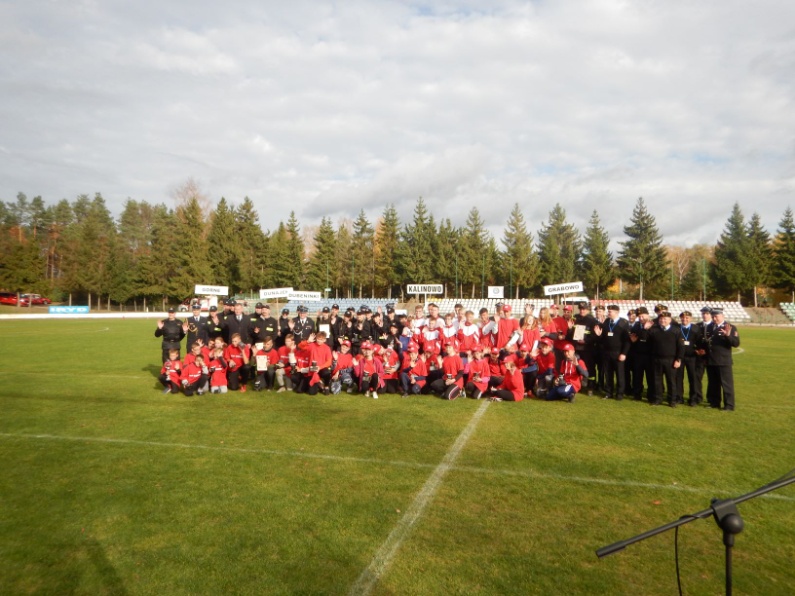 DZIĘKUJĘ
36